Inventering av socialtjänstens insatser
Analysresultat för sex verksamhetsområdenDecember 2021
1
Innehåll
1
Arbetets bakgrund och syfte
2
Övergripande insikter
4
Resultat för verksamhetsområde barn och unga
3
Resultat för verksamhetsområde äldre
5
Resultat för verksamhetsområde funktionshinder
6
Resultat för verksamhetsområde missbruk och beroende
7
Resultat för verksamhetsområde socialpsykiatri
8
Resultat för verksamhetsområde våld i nära relationer
2
1
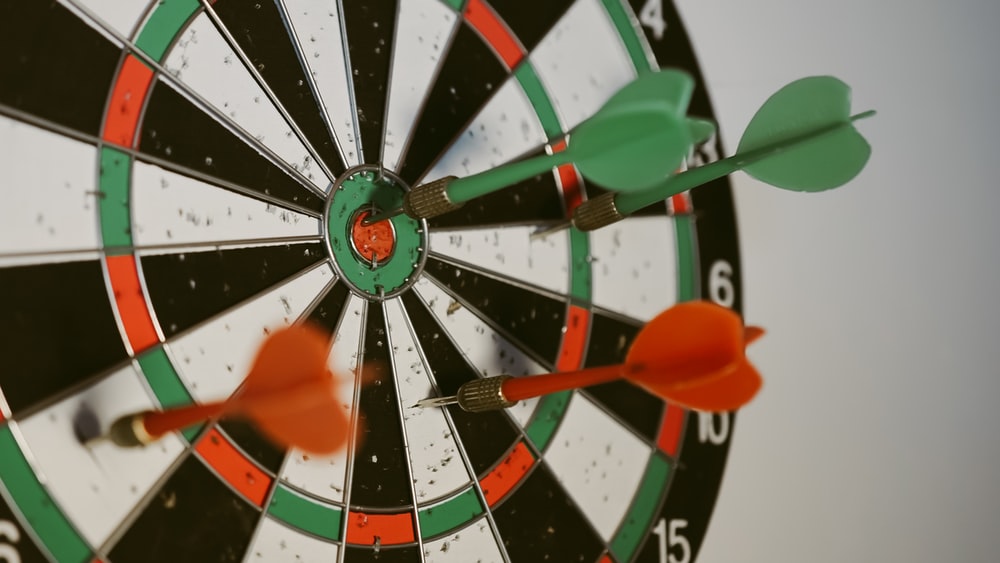 Arbetets bakgrund och syfte
3
Utredningen om Framtidens socialtjänst ger förslag på en ny socialtjänstlag
Ny socialtjänstlag
I augusti 2020 lämnade utredningen Framtidens socialtjänst in sitt slutbetänkande till Socialdepartementet, med förslag på en ”Hållbar socialtjänst – En ny socialtjänstlag” (SOU 2020:47).
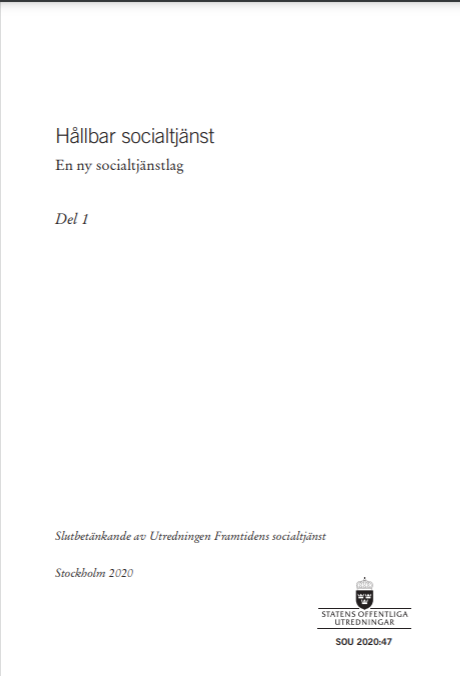 Exempel på förslag:
Att en eller flera insatser kan tillhandahållas utan föregående individuell behovsprövning
Att verksamhet inom socialtjänsten bedrivs i överensstämmelse med vetenskap och beprövad erfarenhet
Sammantaget skulle förslaget till en ny socialtjänstlag innebära en omställning av socialtjänstens organisering, arbetssätt och metoder.
4
Som förberedelse inför kommande lagförslag har SKR genomfört denna inventering av socialtjänstinsatser
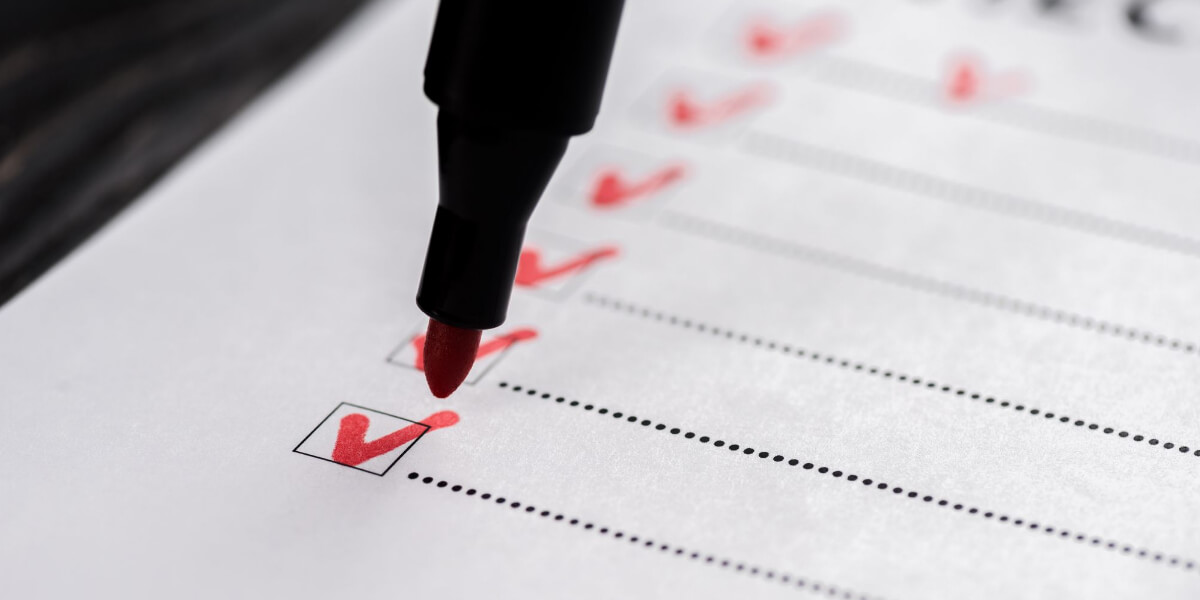 Denna kartläggning innebär den första sammanställningen av insatser inom socialtjänsten
SKR arbetar på olika sätt för att stötta kommunerna inför kommande lagförslag.
Utifrån kommande lagförslag har det funnits ett behov av att kartlägga vilka insatser som ges i socialtjänsten idag, hur dessa ges och vilka insatser kommunerna eventuellt skulle vilja kunna erbjuda invånarna utan biståndsbeslut vid en eventuell lagändring. 
Det har fram tills denna kartläggning inte funnits någon överblick över vilka insatser som ges inom socialtjänsten.
5
Arbetet har utgått ifrån tre frågeställningar
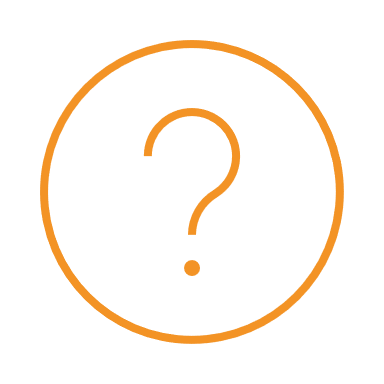 Kartläggningen har utgått ifrån tre frågeställningar där den första var av metodologisk karaktär och gav förutsättningar för de andra två: 
Vilka är de kända insatserna inom socialtjänsten och hur ska dessa kategoriseras för att kartläggningen ska kunna genomföras? 
Utifrån den första frågeställningen togs en enkät fram med syfte att besvara ytterligare två frågeställningar; 
Vilka insatser erbjuds inom var och en av Sveriges 290 kommuner och i vilken form erbjuds de? 
Vilka önskemål finns bland kommunerna avseende att ge insatser utan biståndsbeslut i framtiden?
6
Arbetet har genomförts i två delar
Sammanställning av insatser inom socialtjänsten
Enkäter – till landets kommuner
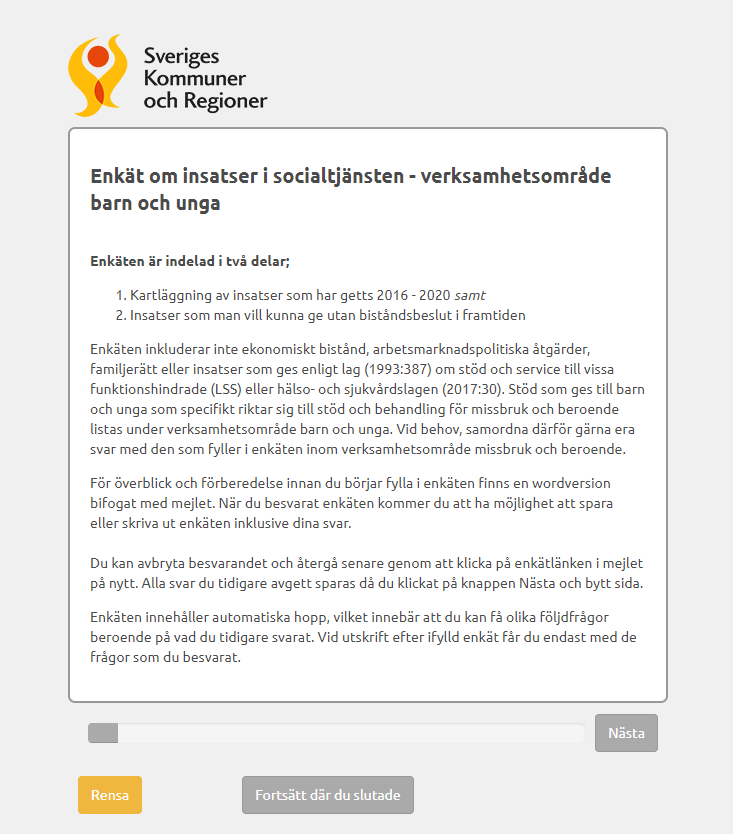 Per verksamhetsområde
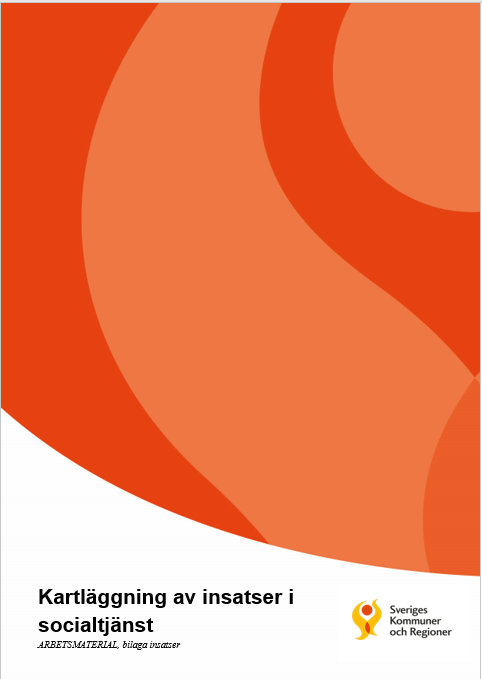 Barn och unga
Äldre
Funktionshinder
Missbruk och beroende
Socialpsykiatri
Våld i nära relationer
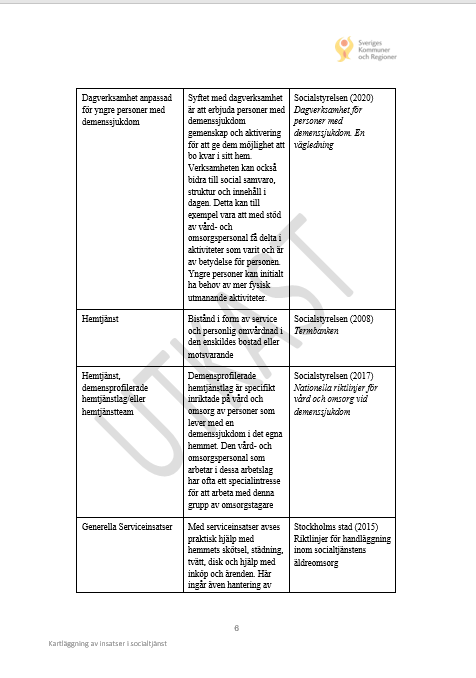 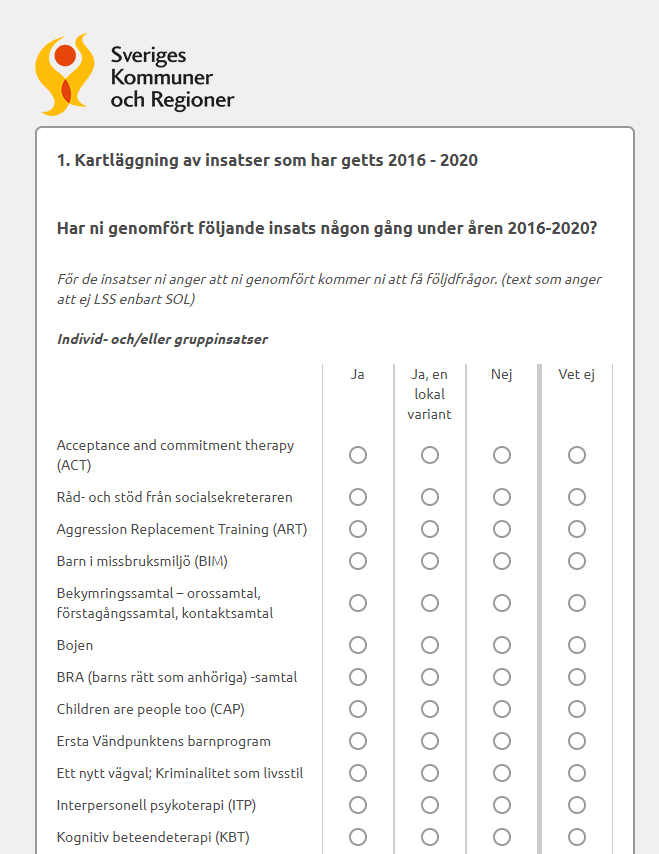 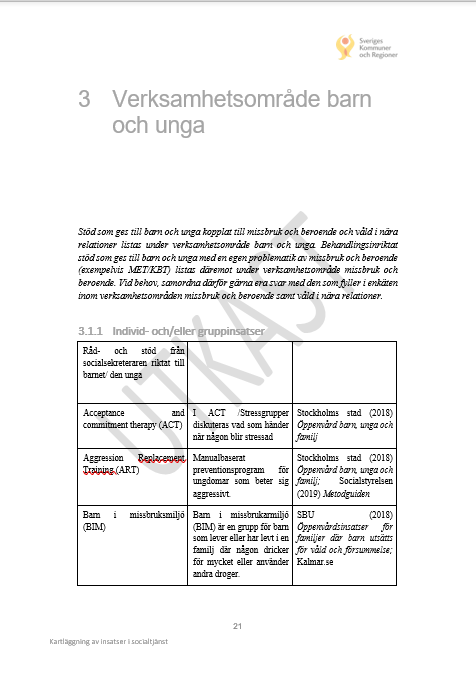 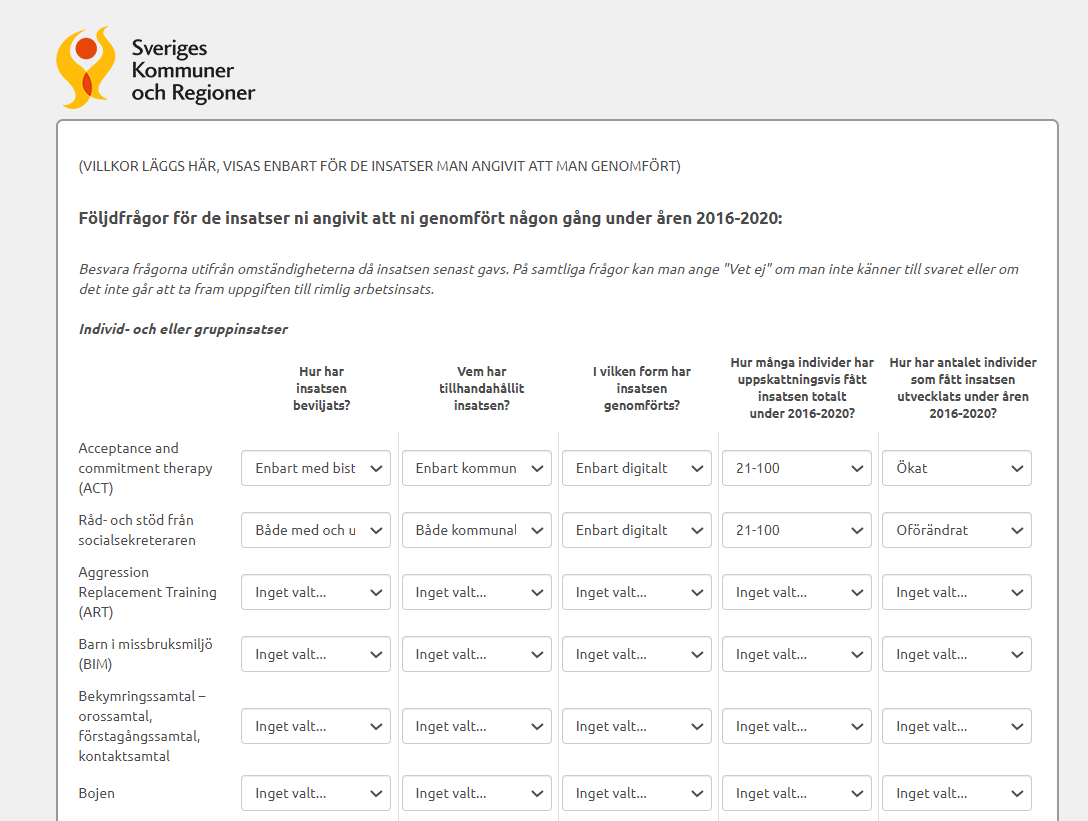 Källor: SBU, Socialstyrelsen, RSS nätverken, IVO, kommuner
7
Drygt 400 möjliga insatser identifierades i sammanställningen
Antal insatser per verksamhetsområde 100% = 409 insatser
Våld i nära relationer
Socialpsykiatri
Barn och unga
Missbruk och beroende
Äldre
Funktionshinder
8
Fördelning av insatser per verksamhetsområde
Insatser fördelade per kategori och verksamhetsområde
Antal (%)
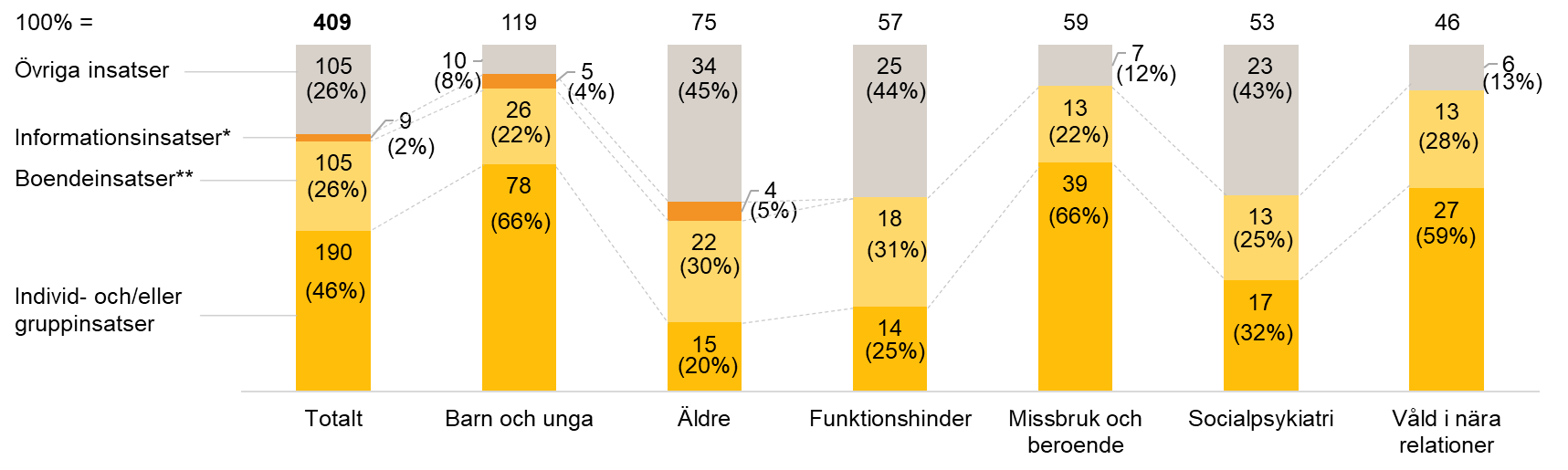 *	Informations- och utbildningsinsatser
**  	Boendeinsatser / placeringsinsatser / boendeformer/insatser i boendet / insatser under placering
9
Sammanställningen över kartlagda insatser låg till grund för de sex enkäter som skickades till kommunerna
Enkäter togs fram för sex olika verksamhetsområden:
Barn och unga
Äldre
Funktionshinder
Missbruk och beroende
Socialpsykiatri
Våld i när relationer

Enkäterna syftade till att inventera vilka av de kartlagda insatserna som kommunerna erbjudits till invånarna åren 2016-2020. Kommunerna fick även besvara vilka insatser som givits fysiskt/digitalt, i kommunal/enskild regi samt vilka som getts med/utan biståndsbeslut. Slutligen fick kommunerna besvara om de vid en framtida lagändring skulle vilja ge insatser utan biståndsbeslut. 

Enkäterna skickades till samtliga kommuner i Sverige, samt Stockholms stadsdelsområden, 1 oktober 2021. Såväl kommunerna som stadsdelsområdena benämns genomgående som kommuner i denna rapport. Kommunerna hade sex veckors svarstid.
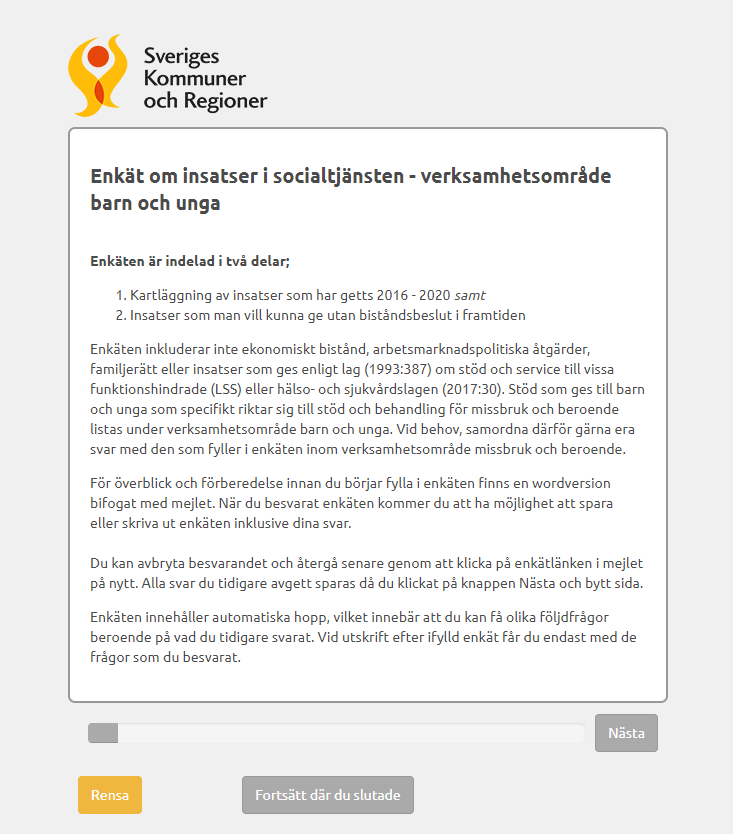 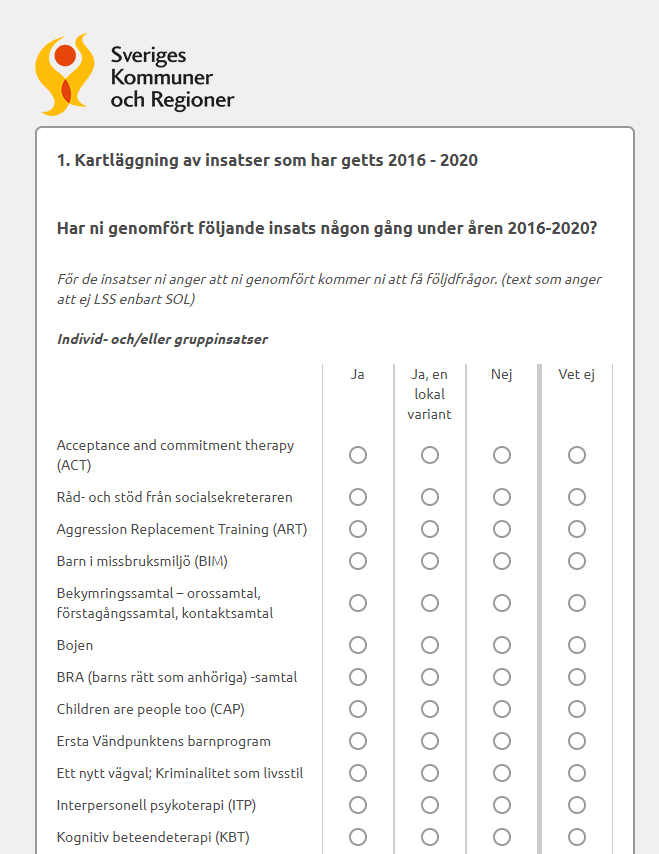 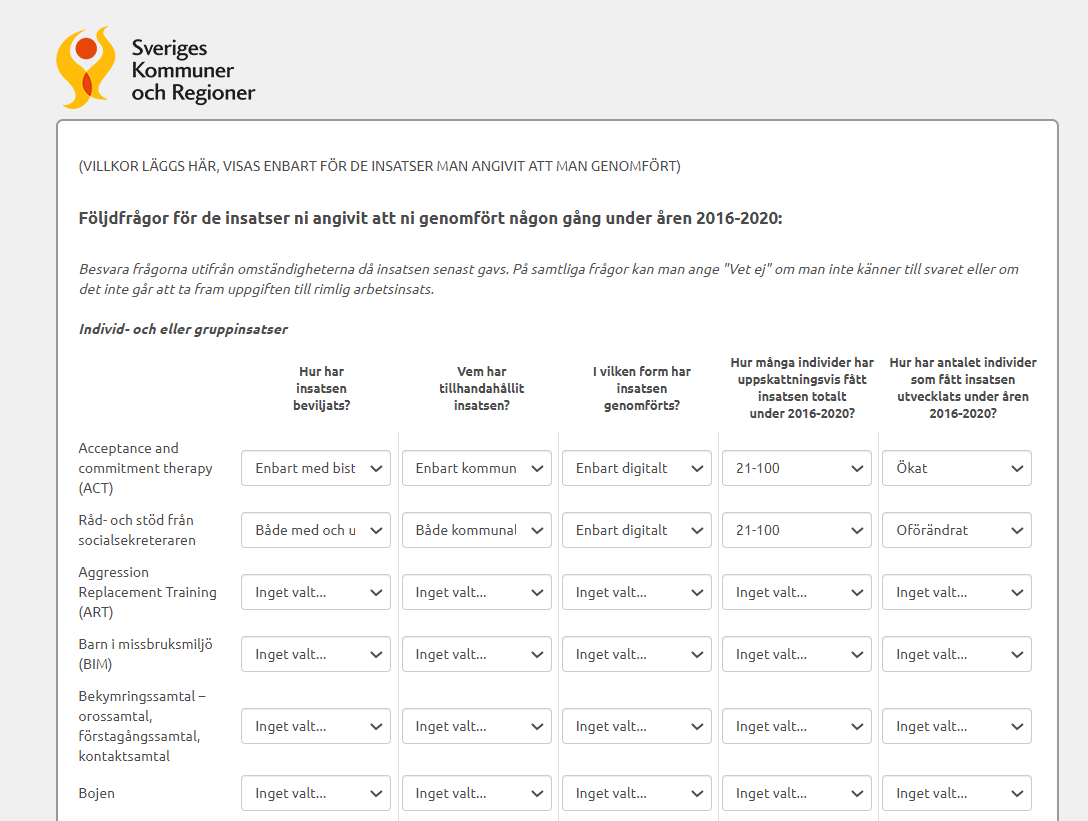 Not: 	Kartläggningen syftar till att få en översikt över alla typer av insatser som ges av kommunerna utifrån socialtjänstlagen (2001:453), utom försörjningsstöd och arbetsmarknadspolitiska åtgärder. 	Insatser enligt lag (1993:387) om stöd och service till vissa funktionshindrade omfattas inte.
10
En majoritet av Sveriges kommuner besvarade enkäten
Svarsfrekvensen för enkäten har varit hög och en majoritet av kommunerna har inkommit med svar. 
Varje enkät har besvarats av omkring 200 kommuner och totalt har 128 kommuner slutfört samtliga sex enkäter. 
Den enkät som besvarats av minst antal kommuner är verksamhetsområde funktionshinder med 200 slutförda enkäter, eller 67 procent av samtliga kommuner. Enkäten för verksamhetsområde äldre har besvarats av flest kommuner där 232, eller 77 procent, av samtliga kommuner slutfört hela enkäten.
Översikt över inkomna enkätsvar
Källa:	Enkät: Kartläggning av socialtjänstens insatser i Sveriges kommuner (2021)
11
2
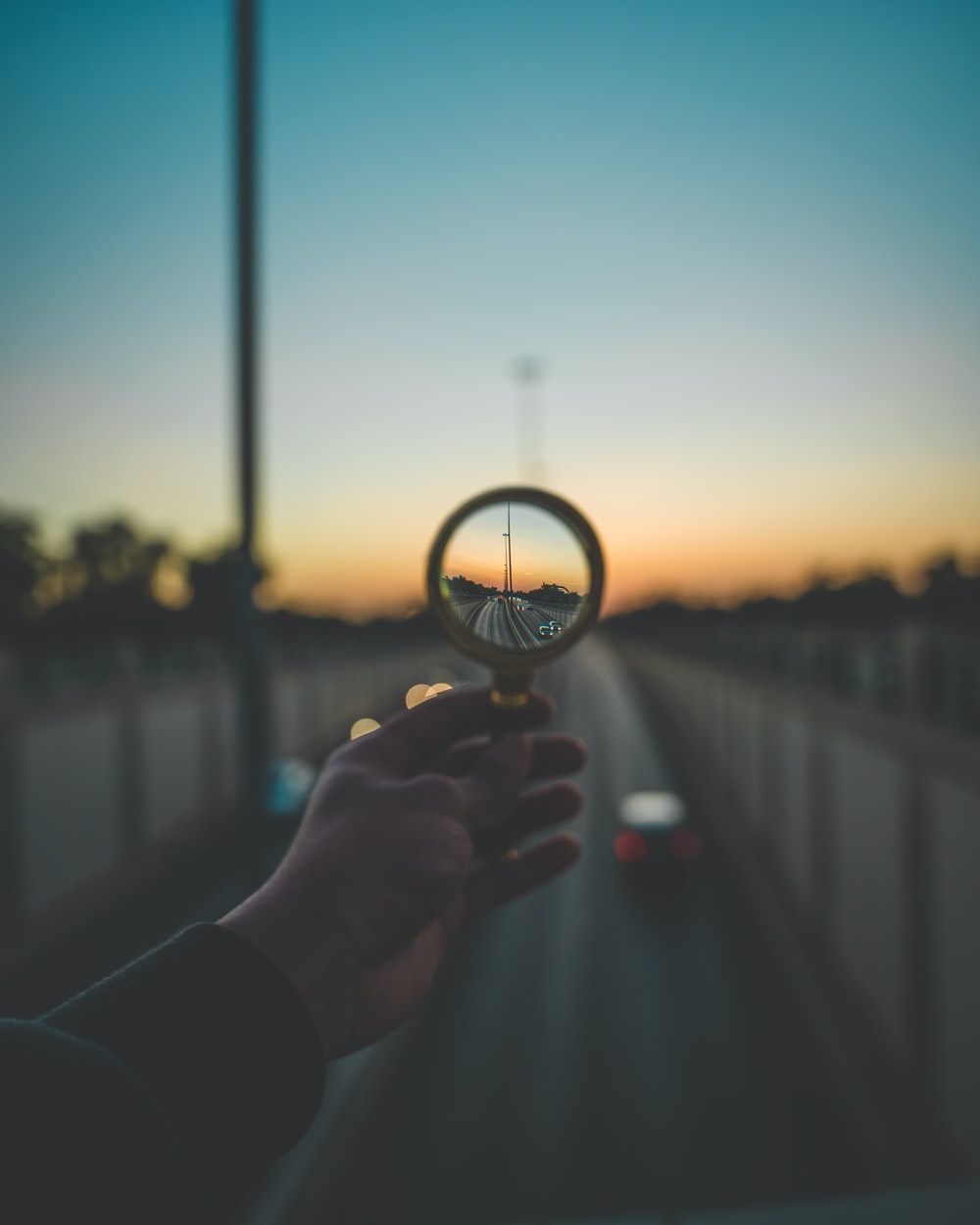 Övergripande insikter
12
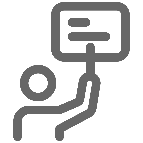 Vid analys av resultaten från de sex verksamhetsområdena framträder ett antal gemensamma teman
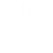 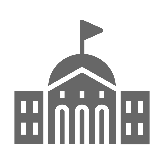 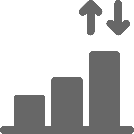 Majoriteten av insatserna genomförs i kommunal regi. Inom vissa verksamhetsområden är enskilda utförare vanligare, exv. inom våld i nära relationer. Det är också vanligare med enskilda utförare i storstäder eller storstadsnära kommuner.
Det finns stora variationer i antal insatser som genomförs i kommunerna – oavsett verksamhetsområde. Variationerna är störst inom området barn och unga. Överlag genomförs fler insatser i storstäder och storstadsnära kommuner.
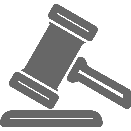 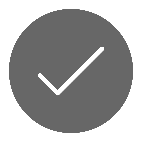 Den sammanställning av insatser som genomförts fångar en stor del av insatsutbudet. Dock finns inom alla områden kommuner som anger att de ger ytterligare insatser. Andelen som ger ytterligare insatser är störst inom barn och unga (40 %).
Inom samtliga verksamhetsområden ges insatser utan biståndsbeslut. Andel insatser som enbart ges utan biståndsbeslut varierar mellan verksamhetsområden och är högst för äldre. En typ av insats som ofta ges utan biståndsbeslut är generella stödsamtal.
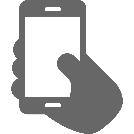 Det finns en efterfrågan på att ge insatser utan biståndsbeslut givet en framtida lagändring. Andel kommuner som vill ge insatser utan biståndsbeslut är högst inom området barn och unga (81 %) och lägst inom området funktionshinder (45 %).
Relativt få insatser erbjuds endast digitalt. Dock ges en del av insatserna både i fysisk och digital form. Rådgivning och stöd eller stödsamtal utan särskild manual genomförs ofta i både fysisk och digital form.
13
4
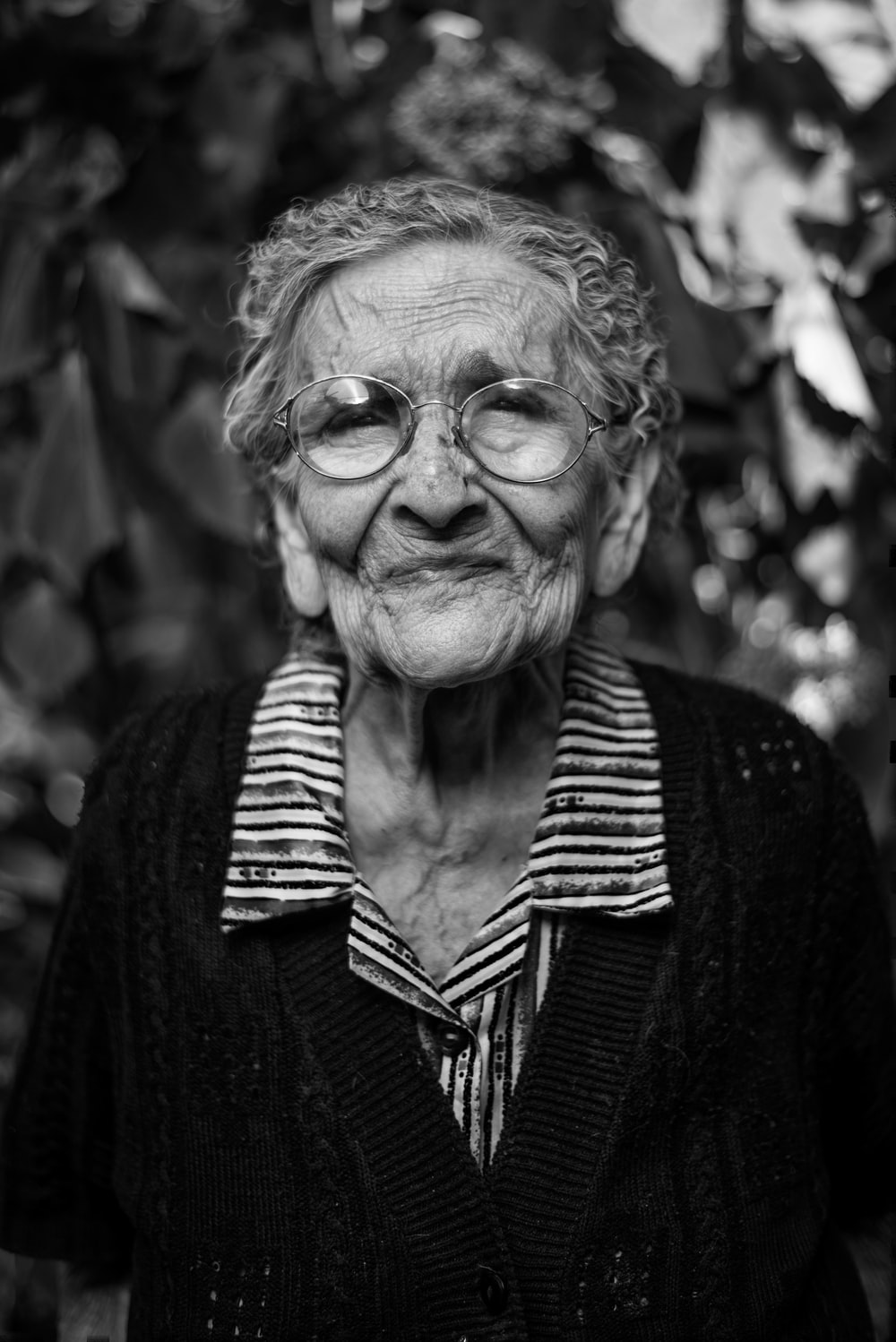 Resultat för verksamhetsområde äldre
Verksamhetsområde: Äldre
14
Enkäten för verksamhetsområde äldre besvarades av 255 kommuner
Inkomna svar enkät äldre
Vid redovisning av resultat används de kategorier av insatser som ingick i enkäten:
Enkäten inom verksamhetsområde äldre besvarades av totalt 255 kommuner. Av dessa fullföljde 232 kommuner (77 %) hela enkäten.
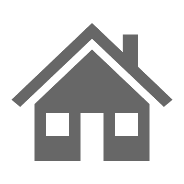 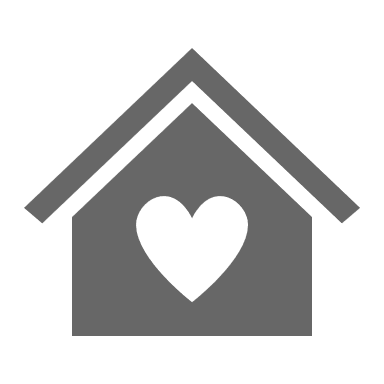 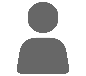 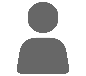 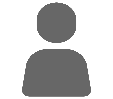 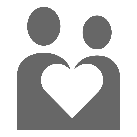 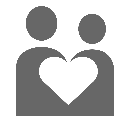 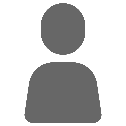 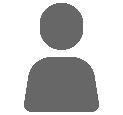 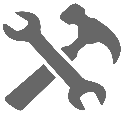 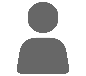 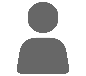 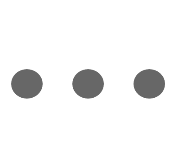 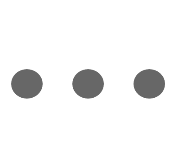 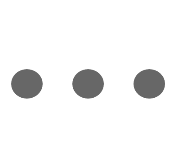 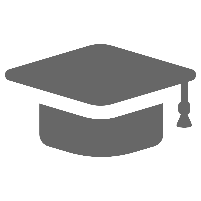 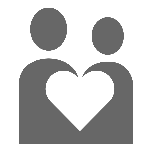 Verksamhetsområde: Äldre
15
Insatsutbud
Verksamhetsområde: Äldre
16
I snitt erbjuds över hälften av de kartlagda insatserna inom området äldre i kommunerna – 25 procent erbjuder även andra insatser
44
av de 75 kartlagda insatserna har i genomsnitt erbjudits inom området äldre 2016-2020
25 %
Av kommunerna uppger att de ger ytterligare insatser
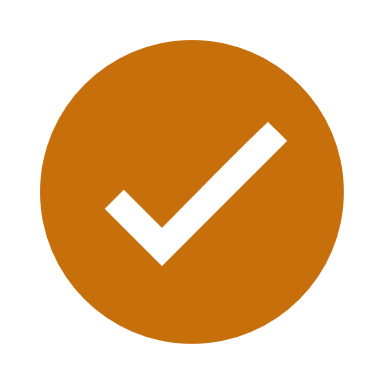 17
av de 75 kartlagda insatserna erbjuds i den kommun som erbjuder minst antal insatser inom området äldre 2016-2020*
69
av de 75 kartlagda insatserna erbjuds i den kommun som erbjuder störst antal insatser inom området äldre 2016-2020
Källa:	Enkät: Kartläggning av socialtjänstens insatser i Sveriges kommuner (2021)  
*	Av de kommuner som angett att de slutfört enkäten
Verksamhetsområde: Äldre
17
Antal insatser som erbjuds i kommunerna inom området äldre varierar från 35 till 51 mellan länen
Genomsnittligt antal insatser inom området äldre som ges i respektive kommun uppdelat på län (Antal svarande kommuner i parentes för respektive län)
Not: 	Avser antal insatser som kommunerna uppgett att de erbjudit under åren 2016-2020 utifrån den lista av de 75 insatser som ingick i enkäten ”Kartläggning av socialtjänstens insatser i Sveriges 	kommuner (2021)” för området äldre. 25 procent av kommunerna uppger att de erbjuder insatser utöver de som ingick i enkäten. Antal svarande kommuner anges i parentes för respektive län.
Källa:	Enkät: Kartläggning av socialtjänstens insatser i Sveriges kommuner (2021)
Verksamhetsområde: Äldre
18
I mindre städer/tätorter och landsbygdskommuner erbjuds i snitt sju färre insatser per kommun än i storstäder/storstadsnära kommuner
Genomsnittligt antal insatser inom området äldre som ges i respektive kommun uppdelat på huvudgrupp (Antal svarande kommuner i parentes för respektive grupp)
Not: 	Avser antal insatser som kommunerna uppgett att de erbjudit under åren 2016-2020 utifrån den lista av de 75 insatser som ingick i enkäten ”Kartläggning av socialtjänstens insatser i Sveriges 	kommuner (2021)” för området äldre. 25 procent av kommunerna uppger att de erbjuder insatser utöver de som ingick i enkäten. Antal svarande kommuner anges i parentes för respektive län.
Källa:	Enkät: Kartläggning av socialtjänstens insatser i Sveriges kommuner (2021)
Verksamhetsområde: Äldre
19
De tio vanligaste av de kartlagda insatserna inom området äldre ges av över 95 procent av de svarande kommunerna
De tio vanligaste av de kartlagda insatserna
Kategori
Andel kommuner som erbjuder insatsen
Antal kommuner som erbjuder insatsen
Antal kommuner som svarat
Särskilt boende, vård- och omsorgsboende
Insatser
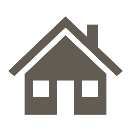 Växelvård/ korttidsboende
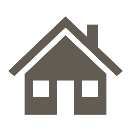 Hemtjänst
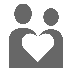 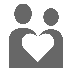 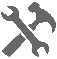 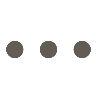 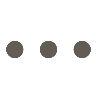 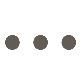 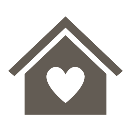 Personliga omvårdnadsinsatser
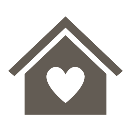 Hjälp vid måltid
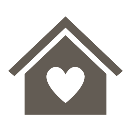 Tillsyn
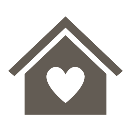 Trygghetslarm
Avlösning i hemmet
Avlösning genom korttidsboende, respite care, växelvård
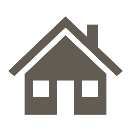 Särskilt boende, vård och omsorgsboende anpassat för personer med demenssjukdom
Källa:	Enkät: Kartläggning av socialtjänstens insatser i Sveriges kommuner (2021) 
Not:	Insatserna är ordnade efter hur många kommuner som erbjuder insatsen.
Verksamhetsområde: Äldre
20
De tio minst vanliga av de kartlagda insatserna inom området äldre ges av 14 till 23 procent av de svarande kommunerna
De tio minst vanliga av de kartlagda insatserna
Kategori
Andel kommuner som erbjuder insatsen
Antal kommuner som erbjuder insatsen
Antal kommuner som svarat
Hemtjänst, demensprofilerade hemtjänstlag/eller hemtjänstteam
Insatser
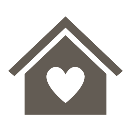 Generell familjerådgivning
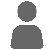 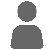 Biståndsbedömt trygghetsboende och /eller servicehus
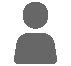 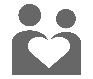 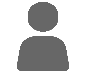 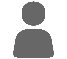 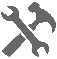 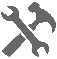 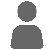 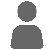 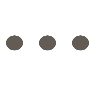 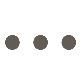 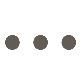 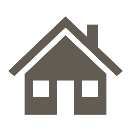 Relationsbaserat stödprogram tillsammans med person med demenssjukdom
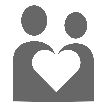 Stresshantering
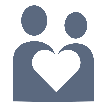 Psykosociala stödprogram i grupp för personer med demenssjukdom
Rösthjälpmedel
Stödprogram
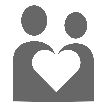 Äldre direkt
Digitala bibliotek
Källa:	Enkät: Kartläggning av socialtjänstens insatser i Sveriges kommuner (2021) 
Not:	Insatserna är ordnade efter hur många kommuner som erbjuder insatsen.
Verksamhetsområde: Äldre
21
Fysiska och digitala insatser
Verksamhetsområde: Äldre
22
Cirka 20 procent av alla insatser inom området äldre ges i både digital och fysisk form
Fördelning mellan fysiska och digitala insatser, samt de tre vanligaste insatserna i respektive kategori
Andel som ges i respektive form
100 % = 10075 insatser över samtliga kommuner där frågan besvarats
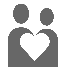 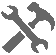 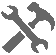 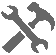 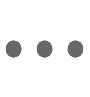 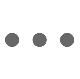 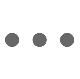 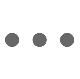 Fysiskt och digitalt
Enbart fysiskt
Enbart digitalt
Vet ej
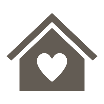 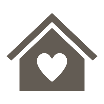 Vanligaste insatserna i respektive form (boendeformer exkluderade)
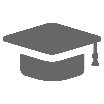 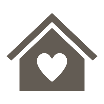 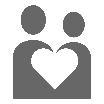 Källa:	 Enkät: Kartläggning av socialtjänstens insatser i Sveriges kommuner (2021)
Verksamhetsområde: Äldre
23
Översikt över de vanligaste insatserna som erbjuds i fysisk eller digital form inom området äldre
Insatser som oftast ges i enbart fysisk, både fysisk och digital eller enbart digital form
Vanligast fysisk form (boendeformer exkluderade)
Vanligast både fysisk och digital form
Vanligast digital form
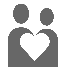 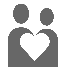 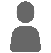 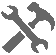 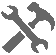 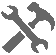 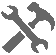 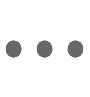 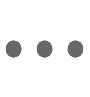 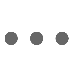 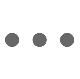 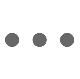 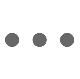 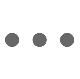 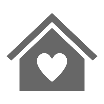 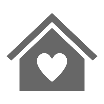 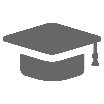 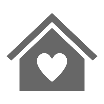 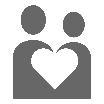 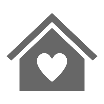 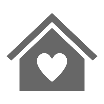 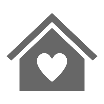 Not: 	Antal svarande kommuner anges i parentes.
Källa:	Enkät: Kartläggning av socialtjänstens insatser i Sveriges kommuner (2021)
Verksamhetsområde: Äldre
24
Vissa län ger fler insatser inom verksamhetsområde äldre digitalt
Fördelning av insatser som ges digitalt respektive fysiskt uppdelat på län (Antal svarande kommuner i parentes för respektive län)
Not: 	Antal svarande kommuner anges i parentes.
Källa:	Enkät: Kartläggning av socialtjänstens insatser i Sveriges kommuner (2021)
Verksamhetsområde: Äldre
25
Fördelning av antal individer som tar del av insatserna utifrån digital respektive fysisk form
Fördelningen av antalet individer som tar del av insatser som ges i fysisk eller digital form
100 % = 6847 insatser i kommunerna som uppges endast ges i fysisk form
100 % = 326 insatser i kommunerna som uppges endast ges i digital form
100 % = 2182 insatser i kommunerna som uppges ges både i fysisk och digital form
Källa:	Enkät: Kartläggning av socialtjänstens insatser i Sveriges kommuner (2021)
Verksamhetsområde: Äldre
26
Insatser inom kommunal och enskild regi
Verksamhetsområde: Äldre
27
Cirka 70 procent av alla insatser genomförs enbart i kommunal regi inom området äldre
Fördelningen inom området äldre mellan insatser som erbjuds i kommunal eller enskild regi, samt de tre vanligaste insatserna i respektive kategori
Andel som ges i respektive regi
100 % = 10192 insatser över samtliga kommuner där frågan besvarats
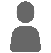 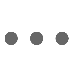 Vet ej
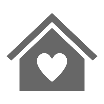 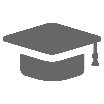 Vanligaste insatserna i respektive form
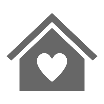 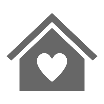 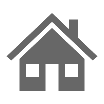 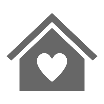 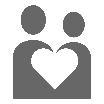 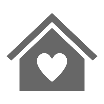 Källa:	Enkät: Kartläggning av socialtjänstens insatser i Sveriges kommuner (2021)
Verksamhetsområde: Äldre
28
Översikt över de vanligaste insatserna som erbjuds i kommunal eller enskild regi inom området äldre
Insatser som oftast ges i kommunal respektive enskild regi
Vanligast kommunal regi
Vanligast både kommunal och enskild regi
Vanligast enskild regi
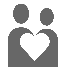 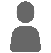 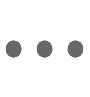 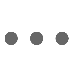 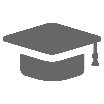 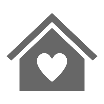 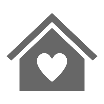 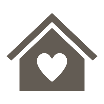 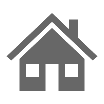 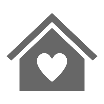 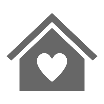 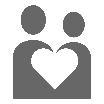 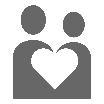 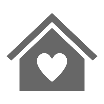 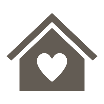 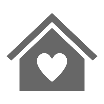 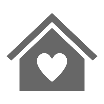 Not: 	Antal svarande kommuner anges i parentes.
Källa:	Enkät: Kartläggning av socialtjänstens insatser i Sveriges kommuner (2021)
Verksamhetsområde: Äldre
29
Fördelning av antal individer som tar del av insatserna utifrån kommunal respektive enskild regi
Fördelningen av antalet individer som tar del av insatser som ges i kommunal eller enskild regi
100 % = 7216 insatser i kommunerna som uppges endast ges i kommunal regi
100 % = 199 insatser i kommunerna som uppges endast ges i enskild regi
100 % = 2355 insatser i kommunerna som uppges ges i både kommunal och enskild regi
Källa:	Enkät: Kartläggning av socialtjänstens insatser i Sveriges kommuner (2021)
Verksamhetsområde: Äldre
30
Graden av insatser inom området äldre som genomförs i enbart kommunal regi varierar från 37 till 92 procent mellan länen
Fördelning av insatser som ges i kommunal respektive enskild regi uppdelat på län (Antal svarande kommuner i parentes för respektive län)
Not: 	Antal svarande kommuner anges i parentes.
Källa:	Enkät: Kartläggning av socialtjänstens insatser i Sveriges kommuner (2021)
Verksamhetsområde: Äldre
31
Det är vanligare att insatser inom området äldre genomförs enbart i kommunal regi i mindre städer/tätorter och landsbygdskommuner
Fördelning mellan kommunal och enskild regi uppdelat på huvudgrupp (Antal svarande kommuner i parentes för grupp)
Not: 	Antal svarande kommuner anges i parentes.
Källa:	Enkät: Kartläggning av socialtjänstens insatser i Sveriges kommuner (2021)
Verksamhetsområde: Äldre
32
Insatser som genomförs med eller utan biståndsbeslut
Verksamhetsområde: Äldre
33
Ungefär hälften av de olika insatserna som erbjuds inom området äldre genomförs utan biståndsbeslut
Fördelningen mellan insatser som erbjuds med respektive utan biståndsbeslut, samt de tre vanligaste insatserna i respektive kategori
Andel som ges med/utan biståndsbeslut
100 % = 10303 insatser över samtliga kommuner där frågan besvarats
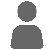 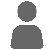 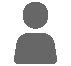 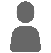 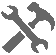 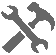 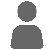 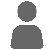 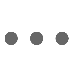 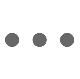 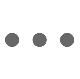 Vet ej
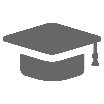 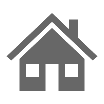 Vanligaste insatserna i respektive form
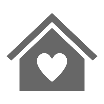 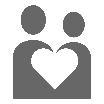 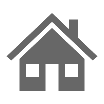 Källa:	Enkät: Kartläggning av socialtjänstens insatser i Sveriges kommuner (2021)
Verksamhetsområde: Äldre
34
Översikt över de vanligaste insatserna som erbjuds med och eller biståndsbeslut inom området äldre
Insatser som oftast ges med respektive utan biståndsbeslut
Vanligast enbart utan biståndsbeslut
Vanligast enbart med biståndsbeslut
Vanligast både med och utan biståndsbeslut
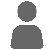 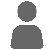 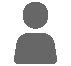 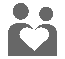 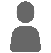 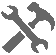 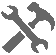 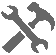 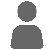 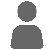 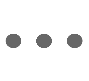 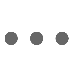 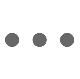 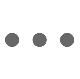 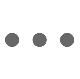 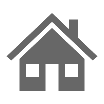 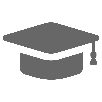 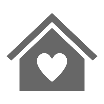 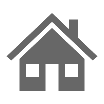 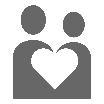 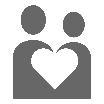 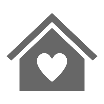 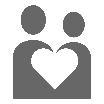 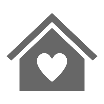 Not: 	Antal svarande kommuner anges i parentes.
Källa:	Enkät: Kartläggning av socialtjänstens insatser i Sveriges kommuner (2021)
Verksamhetsområde: Äldre
35
Fördelning av antal individer som tar del av insatserna med respektive utan biståndsbeslut
Fördelningen av antalet individer som tar del av insatser som ges med eller utan biståndsbeslut
100 % = 4475 insatser i kommunerna som uppges endast ges med biståndsbeslut
100 % = 4823 insatser i kommunerna som uppges endast ges utan biståndsbeslut
100 % = 683 insatser i kommunerna som uppges ges både med och utan biståndsbeslut
Källa:	Enkät: Kartläggning av socialtjänstens insatser i Sveriges kommuner (2021)
Verksamhetsområde: Äldre
36
Andelen insatser som ges utan biståndsbeslut varierar från 26 till 60 procent mellan länen
Kartlagda insatser som erbjuds med och utan biståndsbeslut utifrån län (Antal svarande kommuner i parentes för respektive grupp)
Not: 	Antal svarande kommuner anges i parentes.
Källa:	Enkät: Kartläggning av socialtjänstens insatser i Sveriges kommuner (2021)
Verksamhetsområde: Äldre
37
Andelen av de kartlagda insatserna som ges med respektive utan biståndsbeslut skiljer sig inte mellan stad/landsbygd
Kartlagda insatser som erbjuds med och utan biståndsbeslut utifrån huvudgrupp (Antal svarande kommuner i parentes för respektive grupp)
Not: 	Antal svarande kommuner anges i parentes.
Källa:	Enkät: Kartläggning av socialtjänstens insatser i Sveriges kommuner (2021)
Verksamhetsområde: Äldre
38
Mer än hälften av svarande kommuner vill ge insatser utan biståndsbeslut inom området äldre
Andel kommuner som vill ge insatser utan biståndsbeslut, givet att en lagändring möjliggjorde detta
Om det sker en lagändring som möjliggör att kommunen erbjuder insatser utan biståndsbeslut, skulle ni vilja ge någon eller några insatser utan biståndsbeslut?
100 % = 235 kommuner som besvarat frågan
Källa:	Enkät: Kartläggning av socialtjänstens insatser i Sveriges kommuner (2021)
Verksamhetsområde: Äldre
39
Nästan 90 kommuner vill genomföra insatser inom hjälpmedel och välfärdsteknik för äldre utan biståndsbeslut
Antal som skulle vilja ge insatser utan biståndsbeslut i respektive insatskategorin
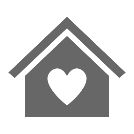 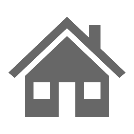 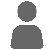 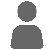 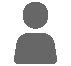 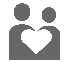 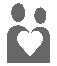 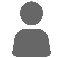 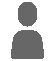 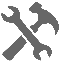 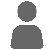 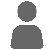 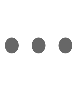 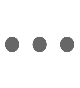 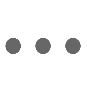 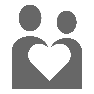 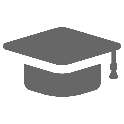 Källa:	Enkät: Kartläggning av socialtjänstens insatser i Sveriges kommuner (2021)
Verksamhetsområde: Äldre
40
Exempel på insatser som önskas genomföras utan biståndsbeslut inom området äldre
Exempel på insatser som kommunerna vill genomföra utan biståndsbeslut utifrån fritextsvar
Trygghetslarm
Inköp, tvätt och städning
Avlösning
Trygghetsboende
Digital stöd
Dagverksamhet
Hjälp med personlig omvårdnad
Stöd och utbildning för anhöriga
Ledsagning
Källa:	Enkät: Kartläggning av socialtjänstens insatser i Sveriges kommuner (2021)
Verksamhetsområde: Äldre
41
3
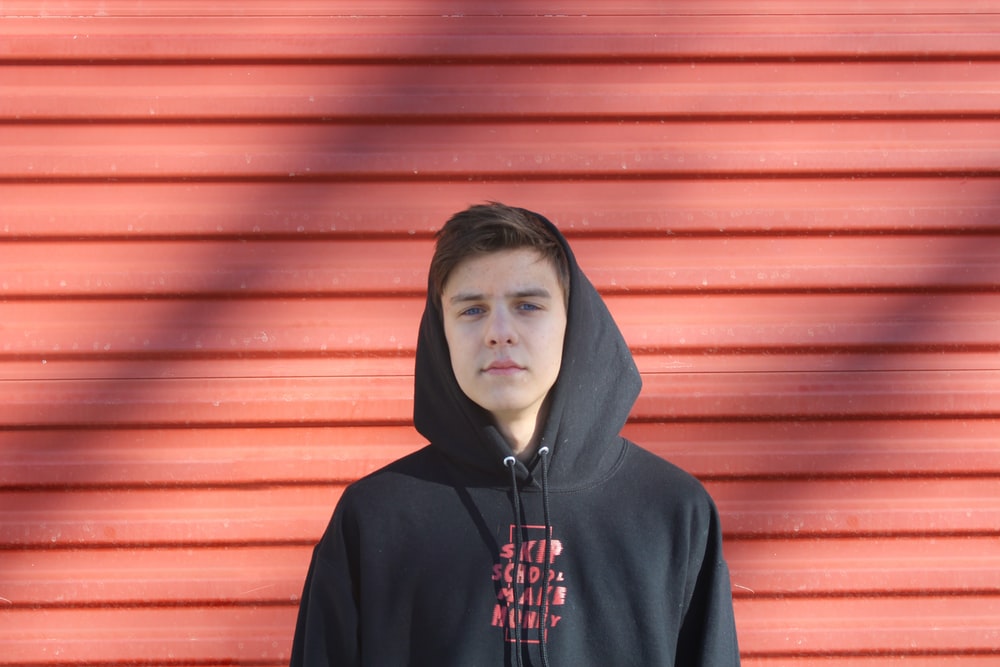 Resultat för verksamhetsområde barn och unga
Verksamhetsområde: Barn och unga
42
Enkäten för verksamhetsområde barn och unga besvarades av 243 kommuner
Inkomna svar enkät barn och unga
Vid redovisning av resultat används de kategorier av insatser som ingick i enkäten:
Enkäten inom verksamhetsområde barn och unga besvarades av totalt 243 kommuner. Av dessa fullföljde 222 kommuner (74 %) hela enkäten.
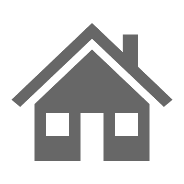 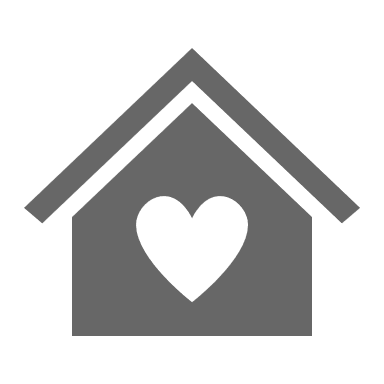 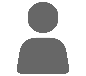 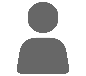 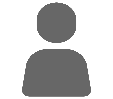 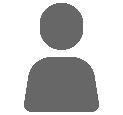 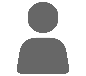 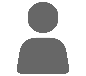 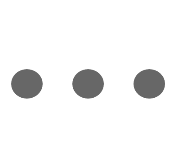 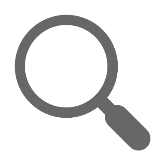 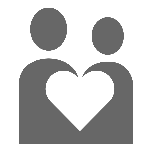 Verksamhetsområde: Barn och unga
43
Insatsutbud
Verksamhetsområde: Barn och unga
44
I snitt erbjuds drygt 25 procent av de kartlagda insatserna inom området barn och unga – 40 procent erbjuder även andra insatser
32
av de 119 kartlagda insatserna har i genomsnitt erbjudits inom området barn och unga 2016-2020
40 %
Av kommunerna uppger att de ger ytterligare insatser
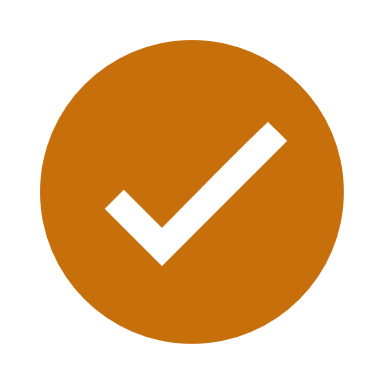 6
av de 119 kartlagda insatserna erbjuds i den kommun som erbjuder minst antal insatser inom området barn och unga 2016-2020*
67
av de 119 kartlagda insatserna erbjuds i den kommun som erbjuder störst antal insatser inom området barn och unga 2016-2020
Källa:	Enkät: Kartläggning av socialtjänstens insatser i Sveriges kommuner (2021)  
*	Av de kommuner som angett att de slutfört enkäten
Verksamhetsområde: Barn och unga
45
Antal insatser som erbjuds i genomsnitt per kommun inom området barn och unga varierar från 24 till 41 mellan länen
Genomsnittligt antal insatser inom området barn och unga som ges i respektive kommun uppdelat på län (Antal svarande kommuner i parentes för respektive län)
Not: 	Avser antal insatser som kommunerna uppgett att de erbjudit under åren 2016-2020 utifrån den lista av de 75 insatser som ingick i enkäten ”Kartläggning av socialtjänstens insatser i Sveriges 	kommuner (2021)” för området barn och unga. 40 procent av kommunerna uppger att de erbjuder insatser utöver de som ingick i enkäten. Antal svarande kommuner anges i parentes för respektive län.
Källa:	Enkät: Kartläggning av socialtjänstens insatser i Sveriges kommuner (2021)
Verksamhetsområde: Barn och unga
46
I mindre städer/tätorter och landsbygdskommuner erbjuds i snitt elva färre insatser per kommun än i storstäder/storstadsnära kommuner
Genomsnittligt antal insatser inom barn och unga som ges i varje kommun uppdelat på huvudgrupp (Antal svarande kommuner i parentes för respektive grupp)
Not: 	Avser antal insatser som kommunerna uppgett att de erbjudit under åren 2016-2020 utifrån den lista av de 75 insatser som ingick i enkäten ”Kartläggning av socialtjänstens insatser i Sveriges 	kommuner (2021)” för området barn och unga. 40 procent av kommunerna uppger att de erbjuder insatser utöver de som ingick i enkäten. Antal svarande kommuner anges i parentes för respektive län.
Källa:	Enkät: Kartläggning av socialtjänstens insatser i Sveriges kommuner (2021)
Verksamhetsområde: Barn och unga
47
De tio vanligaste av de kartlagda insatserna inom området barn och unga ges av över 90 procent av de svarande kommunerna
De tio vanligaste av de kartlagda insatserna
Kategori
Andel kommuner som erbjuder insatsen
Antal kommuner som erbjuder insatsen
Antal kommuner som svarat
Familjehem
Insatser
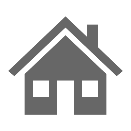 Familjehem, konsulentstödda
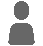 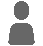 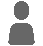 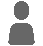 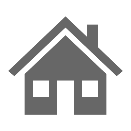 Hem för vård eller boende (HVB)
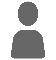 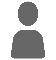 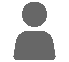 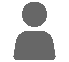 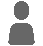 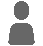 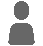 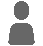 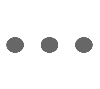 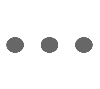 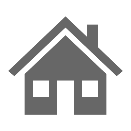 Kontaktperson
Kontaktfamilj
Jourhem
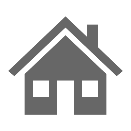 SiS ungdomshem
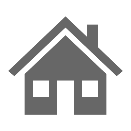 Familjebehandling utan särskild manual
Föräldrastöd utan särskild manual (till en eller båda föräldrar)
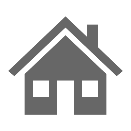 Stödboende
Källa:	Enkät: Kartläggning av socialtjänstens insatser i Sveriges kommuner (2021) 
Not:	Insatserna är ordnade efter hur många kommuner som erbjuder insatsen.
Verksamhetsområde: Barn och unga
48
Några av de kartlagda insatserna inom området barn och unga ges inte i någon kommun och ett flertal ges enbart i enstaka kommuner
De tio minst vanliga av de kartlagda insatserna (av de som ges i minst en kommun)
Kategori
Andel kommuner som erbjuder insatsen
Antal kommuner som erbjuder insatsen
Antal kommuner som svarat
Parent Management Training Oregon (PMTO)
Insatser
Iowa Strengthening Families. Program för föräldrar med barn i de tidiga tonåren
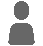 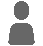 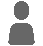 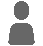 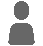 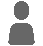 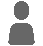 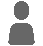 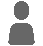 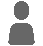 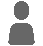 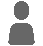 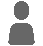 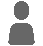 Focus on families
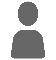 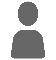 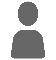 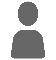 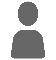 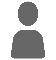 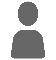 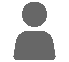 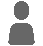 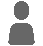 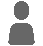 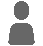 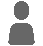 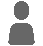 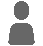 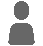 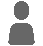 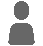 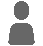 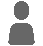 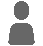 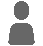 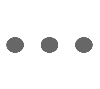 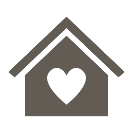 Promise
Safer Caring
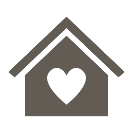 Triple P (Positive Parenting Program)
Strengthening families program (SFP)
Promoting First Relationship (PFR)
Preparing for the Drug-Free Years (PDFY)
Parent Child Interaction Therapy (PCIT)
Källa:	Enkät: Kartläggning av socialtjänstens insatser i Sveriges kommuner (2021) 
Not:	Insatserna är ordnade efter hur många kommuner som erbjuder insatsen.
Verksamhetsområde: Barn och unga
49
Fysiska och digitala insatser
Verksamhetsområde: Barn och unga
50
En tredjedel av alla insatser inom området barn och unga ges i både digital och fysisk form
Fördelning mellan fysiska och digitala insatser, samt de tre vanligaste insatserna i respektive kategori
Andel som ges i respektive form
100 % = 7168 insatser över samtliga kommuner där frågan besvarats
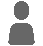 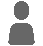 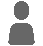 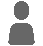 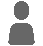 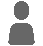 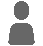 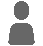 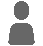 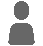 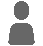 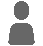 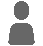 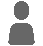 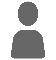 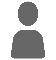 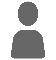 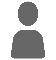 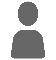 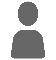 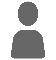 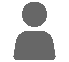 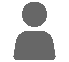 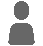 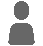 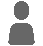 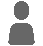 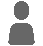 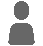 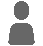 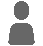 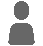 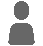 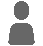 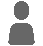 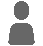 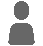 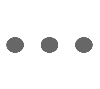 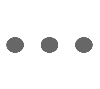 Enbart fysiskt
Fysiskt och digitalt
Enbart digitalt
Vet ej
Vanligaste insatserna i respektive form (boendeformer exkluderade)
Källa:	 Enkät: Kartläggning av socialtjänstens insatser i Sveriges kommuner (2021)
Verksamhetsområde: Barn och unga
51
Översikt över de vanligaste insatserna som erbjuds i fysisk eller digital form inom området barn och unga
Insatser som oftast ges i enbart fysisk, både fysisk och digital eller enbart digital form
Vanligast fysisk form (boendeformer exkluderade)
Vanligast både fysisk och digital form
Vanligast digital form
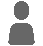 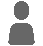 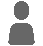 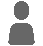 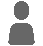 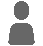 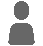 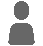 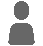 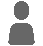 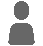 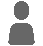 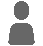 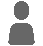 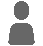 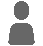 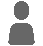 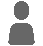 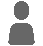 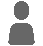 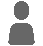 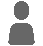 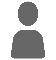 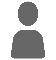 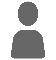 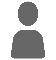 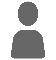 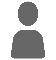 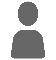 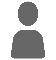 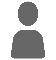 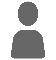 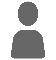 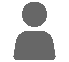 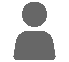 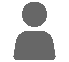 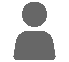 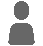 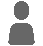 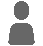 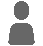 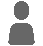 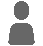 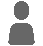 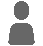 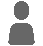 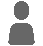 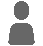 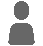 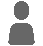 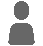 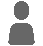 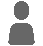 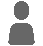 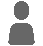 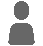 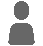 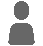 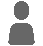 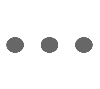 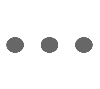 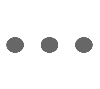 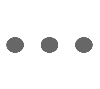 Not: 	Antal svarande kommuner anges i parentes.
Källa:	Enkät: Kartläggning av socialtjänstens insatser i Sveriges kommuner (2021)
Verksamhetsområde: Barn och unga
52
Att ge digitala insatser inom området barn och unga är vanligare i vissa län
Fördelning av insatser som ges digitalt respektive fysiskt uppdelat på län (Antal svarande kommuner i parentes för respektive län)
Not: 	Antal svarande kommuner anges i parentes.
Källa:	Enkät: Kartläggning av socialtjänstens insatser i Sveriges kommuner (2021)
Verksamhetsområde: Barn och unga
53
Fördelning av antal individer som tar del av insatserna utifrån digital respektive fysisk form
Fördelningen av antalet individer som tar del av insatser som ges i fysisk eller digital form
100 % = 4241 insatser i kommunerna som uppges endast ges fysisk form
100 % = 13 insatser i kommunerna som uppges endast ges i digital form
100 % = 2395 insatser i kommunerna som uppges ges både fysisk och digital form
Källa:	Enkät: Kartläggning av socialtjänstens insatser i Sveriges kommuner (2021)
Verksamhetsområde: Barn och unga
54
Insatser inom kommunal och enskild regi
Verksamhetsområde: Barn och unga
55
Cirka 70 procent av alla insatser inom området barn och unga genomförs enbart i kommunal regi
Fördelningen mellan insatser som erbjuds i kommunal eller enskild regi, samt de tre vanligaste insatserna i respektive kategori
Andel som ges i respektive regi
100 % = 7189 insatser över samtliga kommuner där frågan besvarats
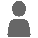 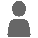 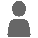 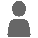 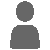 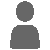 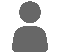 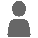 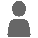 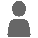 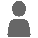 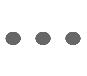 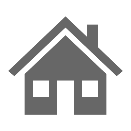 Vet ej
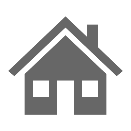 Vanligaste insatserna i respektive form
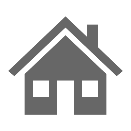 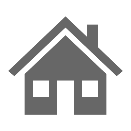 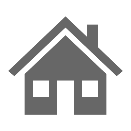 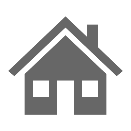 Källa:	Enkät: Kartläggning av socialtjänstens insatser i Sveriges kommuner (2021)
Verksamhetsområde: Barn och unga
56
Översikt över de vanligaste insatserna som erbjuds i kommunal eller enskild regi inom området barn och unga
Insatser som oftast ges i kommunal respektive enskild regi
Vanligast kommunal regi
Vanligast både kommunal och enskild regi
Vanligast enskild regi
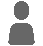 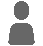 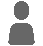 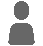 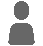 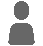 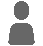 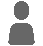 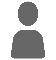 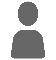 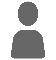 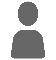 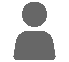 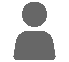 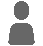 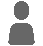 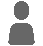 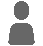 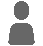 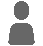 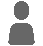 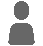 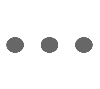 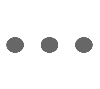 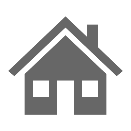 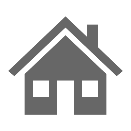 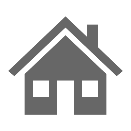 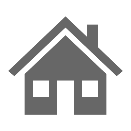 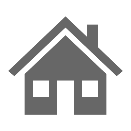 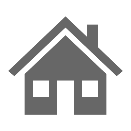 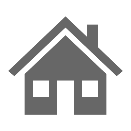 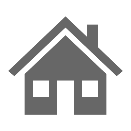 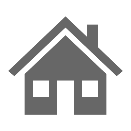 Not: 	Antal svarande kommuner anges i parentes.
Källa:	Enkät: Kartläggning av socialtjänstens insatser i Sveriges kommuner (2021)
Verksamhetsområde: Barn och unga
57
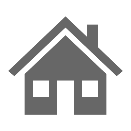 Fördelning av antal individer som tar del av insatserna utifrån kommunal respektive enskild regi
Fördelningen av antalet individer som tar del av insatser som ges i kommunal eller enskild regi
100 % = 4910 insatser i kommunerna som uppges endast ges i kommunal regi
100 % = 810 insatser i kommunerna som uppges endast ges i enskild regi
100 % = 1310 insatser i kommunerna som uppges ges både i kommunal och enskild regi
Källa:	Enkät: Kartläggning av socialtjänstens insatser i Sveriges kommuner (2021)
Verksamhetsområde: Barn och unga
58
Insatser som ges enbart i enskild regi varierar från fem till 16 procent mellan länen
Fördelning av insatser som ges i kommunal respektive enskild regi uppdelat på län (Antal svarande kommuner i parentes för respektive län)
Not: 	Antal svarande kommuner anges i parentes.
Källa:	Enkät: Kartläggning av socialtjänstens insatser i Sveriges kommuner (2021)
Verksamhetsområde: Barn och unga
59
Att använda enskilda utförare för insatser inom området barn och unga är vanligare i storstäder och storstadsnära kommuner
Fördelning mellan kommunal och enskild regi uppdelat på huvudgrupp (Antal svarande kommuner i parentes för grupp)
Not: 	Antal svarande kommuner anges i parentes.
Källa:	Enkät: Kartläggning av socialtjänstens insatser i Sveriges kommuner (2021)
Verksamhetsområde: Barn och unga
60
Insatser som genomförs med eller utan biståndsbeslut
Verksamhetsområde: Barn och unga
61
Cirka 60 procent av de olika insatserna som erbjuds inom området barn och unga genomförs enbart med biståndsbeslut
Fördelningen mellan insatser som erbjuds med respektive utan biståndsbeslut, samt de tre vanligaste insatserna i respektive kategori
Andel som ges med/utan biståndsbeslut
100 % = 7259 insatser över samtliga kommuner där frågan besvarats
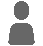 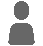 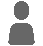 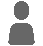 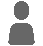 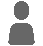 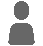 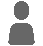 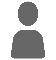 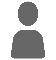 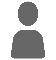 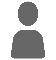 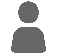 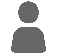 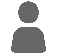 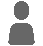 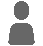 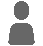 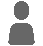 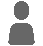 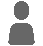 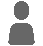 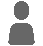 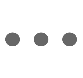 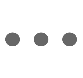 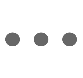 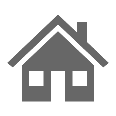 Vet ej
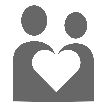 Vanligaste insatserna i respektive form
Källa:	Enkät: Kartläggning av socialtjänstens insatser i Sveriges kommuner (2021)
Verksamhetsområde: Barn och unga
62
Översikt över de vanligaste insatserna som erbjuds med och utan biståndsbeslut inom området barn och unga
Insatser som oftast ges med respektive utan biståndsbeslut
Vanligast enbart utan biståndsbeslut
Vanligast enbart med biståndsbeslut
Vanligast både med och utan biståndsbeslut
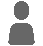 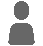 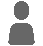 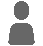 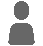 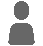 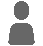 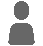 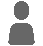 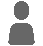 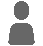 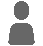 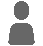 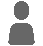 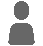 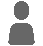 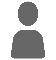 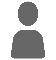 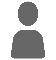 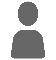 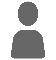 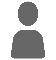 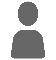 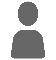 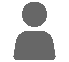 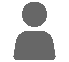 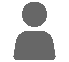 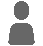 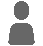 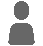 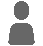 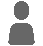 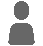 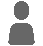 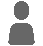 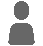 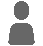 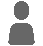 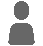 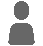 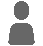 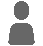 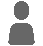 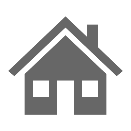 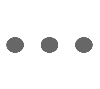 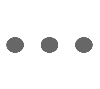 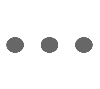 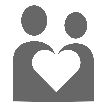 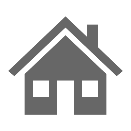 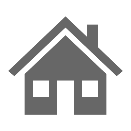 Not: 	Antal svarande kommuner anges i parentes.
Källa:	Enkät: Kartläggning av socialtjänstens insatser i Sveriges kommuner (2021)
Verksamhetsområde: Barn och unga
63
Fördelning av antal individer som tar del av insatserna med respektive utan biståndsbeslut
Fördelningen av antalet individer som tar del av insatser inom området barn och unga som ges med eller utan biståndsbeslut
100 % = 4226 insatser i kommunerna som uppges endast ges med biståndsbeslut
100 % = 1331 insatser i kommunerna som uppges endast ges utan biståndsbeslut
100 % = 1532 insatser i kommunerna som uppges ges både med och utan biståndsbeslut
Källa:	Enkät: Kartläggning av socialtjänstens insatser i Sveriges kommuner (2021)
Verksamhetsområde: Barn och unga
64
Andel insatser till barn och unga som enbart ges utan biståndsbeslut varierar mellan nio och 32 procent bland länen
Kartlagda insatser som erbjuds med och utan biståndsbeslut inom barn och unga utifrån län (Antal svarande kommuner i parentes för respektive grupp)
Not: 	Antal svarande kommuner anges i parentes.
Källa:	Enkät: Kartläggning av socialtjänstens insatser i Sveriges kommuner (2021)
Verksamhetsområde: Barn och unga
65
Andelen av insatserna inom barn och unga som ges med respektive utan biståndsbeslut skiljer sig inte mellan stad/landsbygd
Kartlagda insatser som erbjuds med och utan biståndsbeslut inom barn och unga utifrån huvudgrupp (Antal svarande kommuner i parentes för respektive grupp)
Not: 	Antal svarande kommuner anges i parentes.
Källa:	Enkät: Kartläggning av socialtjänstens insatser i Sveriges kommuner (2021)
Verksamhetsområde: Barn och unga
66
Över 80 procent av svarande kommuner vill ge insatser utan biståndsbeslut inom området barn och unga
Andel kommuner som vill ge insatser utan biståndsbeslut, givet att en lagändring möjliggjorde detta
Om det sker en lagändring som möjliggör att kommunen erbjuder insatser utan biståndsbeslut, skulle ni vilja ge någon eller några insatser utan biståndsbeslut?
100 % = 231 kommuner som besvarat frågan
Källa:	Enkät: Kartläggning av socialtjänstens insatser i Sveriges kommuner (2021)
Verksamhetsområde: Barn och unga
67
Individ- och/eller gruppinsatser samt uppsökande insatser är de som flest vill ge utan biståndsbeslut inom området barn och unga
Antal kommuner som skulle vilja ge insatser utan biståndsbeslut i respektive insatskategori
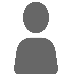 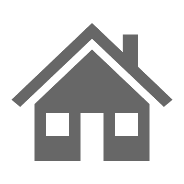 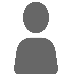 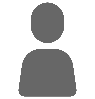 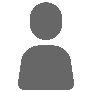 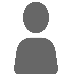 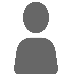 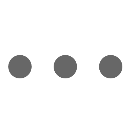 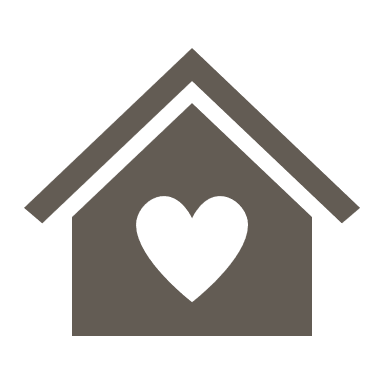 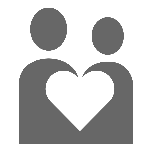 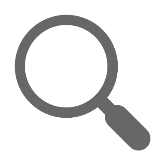 Källa:	Enkät: Kartläggning av socialtjänstens insatser i Sveriges kommuner (2021)
Verksamhetsområde: Barn och unga
68
Exempel på insatser som önskas genomföras utan biståndsbeslut inom området barn och unga
Exempel på insatser som kommunerna vill genomföra utan biståndsbeslut utifrån fritextsvar
Kontaktperson
Kontaktfamilj
Föräldrastöd
Familjebehandling
Samtalsstöd
Stöd vid placering
Krisstöd
Trappansamtal
Gruppverksamhet ungdomar
Källa:	Enkät: Kartläggning av socialtjänstens insatser i Sveriges kommuner (2021)
Verksamhetsområde: Barn och unga
69
5
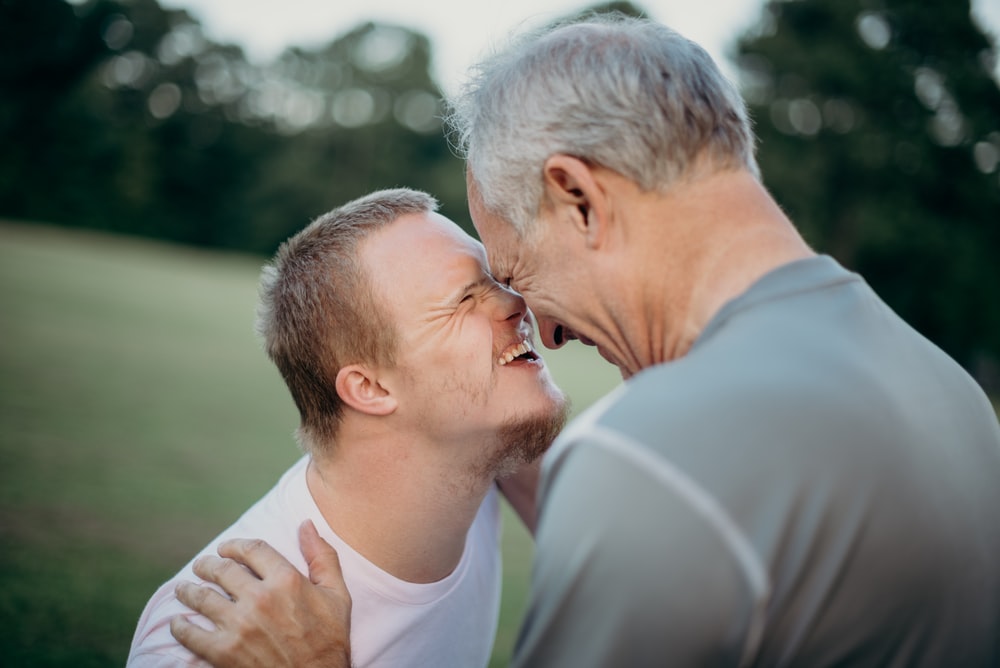 Resultat för verksamhetsområde funktionshinder
Verksamhetsområde: Funktionshinder
70
[Speaker Notes: Insatser enligt lag (1993:387) om stöd och service till vissa funktionshindrade omfattas inte.]
Enkäten för verksamhetsområde funktionshinder besvarades av 234 kommuner
Inkomna svar enkät funktionshinder
Vid redovisning av resultat används de kategorier av insatser som ingick i enkäten:
Enkäten inom verksamhetsområde funktionshinder besvarades av totalt 234 kommuner. Av dessa fullföljde 200 kommuner (66 %) hela enkäten.
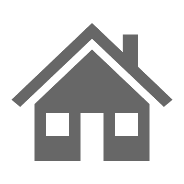 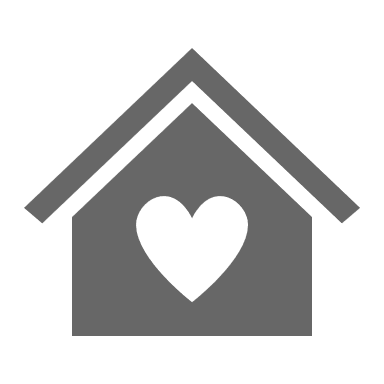 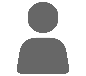 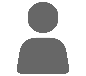 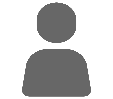 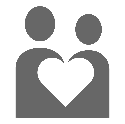 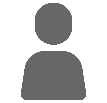 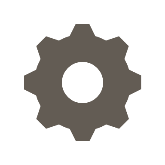 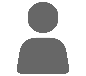 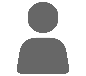 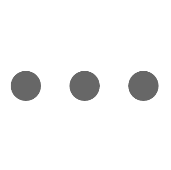 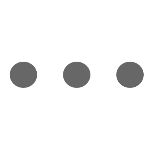 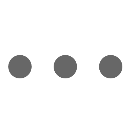 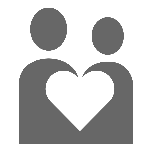 Verksamhetsområde: Funktionshinder
71
Insatsutbud
Verksamhetsområde: Funktionshinder
72
I snitt erbjuds ca 40 procent av de kartlagda insatserna inom området funktionshinder – 15 procent erbjuder även andra insatser
21
av de 57 kartlagda insatserna har i genomsnitt erbjudits inom området funktionshinder 2016-2020
15 %
Av kommunerna uppger att de ger ytterligare insatser
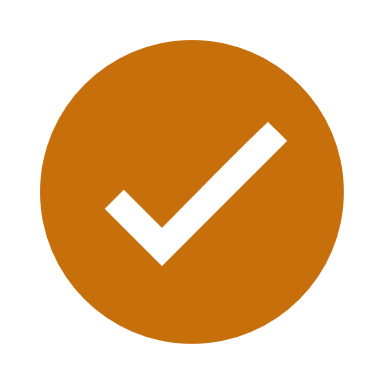 2
av de 57 kartlagda insatserna erbjuds i den kommun som erbjuder minst antal insatser inom området funktionshinder 2016-2020*
46
av de 57 kartlagda insatserna erbjuds i den kommun som erbjuder störst antal insatser inom området funktionshinder 2016-2020
Källa:	Enkät: Kartläggning av socialtjänstens insatser i Sveriges kommuner (2021)  
*	Av de kommuner som angett att de slutfört enkäten
Verksamhetsområde: Funktionshinder
73
Antal insatser som erbjuds inom området funktionshinder varierar från åtta till 28 mellan länen
Genomsnittligt antal insatser inom området funktionshinder som ges i respektive kommun uppdelat på län (Antal svarande kommuner i parentes för respektive län)
Not: 	Avser antal insatser som kommunerna uppgett att de erbjudit under åren 2016-2020 utifrån den lista av de 75 insatser som ingick i enkäten ”Kartläggning av socialtjänstens insatser i Sveriges 	kommuner (2021)” för området funktionshinder. 15 procent av kommunerna uppger att de erbjuder insatser utöver de som ingick i enkäten. Antal svarande kommuner anges i parentes för respektive län.
Källa:	Enkät: Kartläggning av socialtjänstens insatser i Sveriges kommuner (2021)
Verksamhetsområde: Funktionshinder
74
I mindre städer/tätorter och landsbygdskommuner erbjuds i snitt fem färre insatser per kommun än i storstäder/storstadsnära kommuner
Genomsnittligt antal insatser inom funktionshinder som ges per kommun uppdelat på huvudgrupp (Antal svarande kommuner i parentes för respektive grupp)
Not: 	Avser antal insatser som kommunerna uppgett att de erbjudit under åren 2016-2020 utifrån den lista av de 75 insatser som ingick i enkäten ”Kartläggning av socialtjänstens insatser i Sveriges 	kommuner 	(2021)” för området funktionshinder. 15 procent av kommunerna uppger att de erbjuder insatser utöver de som ingick i enkäten. Antal svarande kommuner anges i parentes för respektive län.
Källa:	Enkät: Kartläggning av socialtjänstens insatser i Sveriges kommuner (2021)
Verksamhetsområde: Funktionshinder
75
De tio vanligaste av de kartlagda insatserna inom området funktionshinder ges av 68 till 88 procent av de svarande kommunerna
De tio vanligaste av de kartlagda insatserna
Kategori
Andel kommuner som erbjuder insatsen
Antal kommuner som erbjuder insatsen
Antal kommuner som svarat
Boendestöd
Insatser
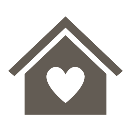 Trygghetslarm
Ledsagning
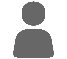 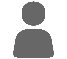 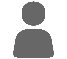 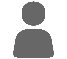 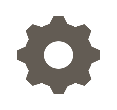 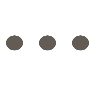 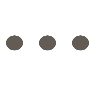 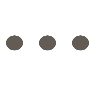 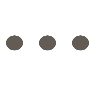 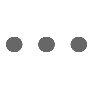 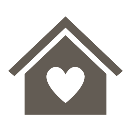 Korttidsplats, korttidsvistelse
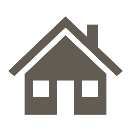 Kontaktperson
Hemtjänst i ordinärt boende
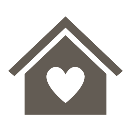 Sysselsättning
Särskilt boende, gruppbostad, vuxna
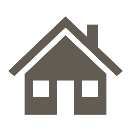 Dagverksamhet enligt SoL
Personligt ombud
Källa:	Enkät: Kartläggning av socialtjänstens insatser i Sveriges kommuner (2021) 
Not:	Insatserna är ordnade efter hur många kommuner som erbjuder insatsen.
Verksamhetsområde: Funktionshinder
76
De tio minst vanliga av de kartlagda insatserna inom området funktionshinder ges av två till 16 procent av de svarande kommunerna
De tio minst vanliga av de kartlagda insatserna
Kategori
Andel kommuner som erbjuder insatsen
Antal kommuner som erbjuder insatsen
Antal kommuner som svarat
Insatser
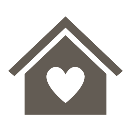 Kommunalt bostadsbidrag för personer med funktionsnedsättning (KBF)
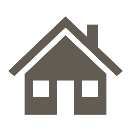 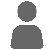 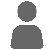 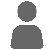 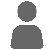 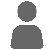 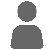 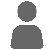 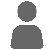 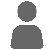 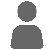 Biståndsbedömt trygghetsboende och /eller servicehus
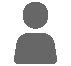 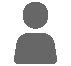 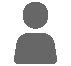 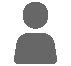 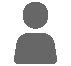 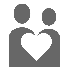 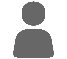 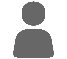 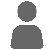 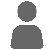 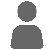 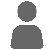 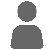 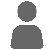 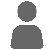 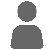 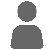 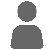 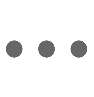 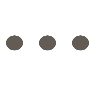 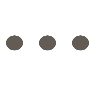 Hemvårdsbidrag
Generella gruppsamtal utan särskild manual
Hästunderstödd terapi, ridterapi (HUT)
Individuellt peer support
Gruppverksamhet med peer support
Assistanshund
Community Reinforcement Approach (CRA)
Integrerad psykologisk terapi – kognitiv träning (IPT-K)
Källa:	Enkät: Kartläggning av socialtjänstens insatser i Sveriges kommuner (2021) 
Not:	Insatserna är ordnade efter hur många kommuner som erbjuder insatsen.
Verksamhetsområde: Funktionshinder
77
Fysiska och digitala insatser
Verksamhetsområde: Funktionshinder
78
Ungefär en fjärdedel av alla insatser inom området funktionshinder ges i både digital och fysisk form
Fördelning mellan fysiska och digitala insatser, samt de tre vanligaste insatserna i respektive kategori
Andel som ges i respektive form
100 % = 4294 insatser över samtliga kommuner där frågan besvarats
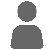 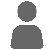 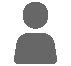 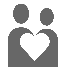 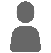 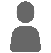 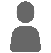 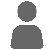 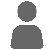 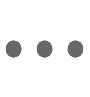 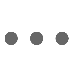 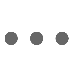 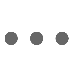 Fysiskt och digitalt
Enbart fysiskt
Enbart digitalt
Vet ej
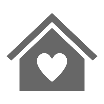 Vanligaste insatserna i respektive form (boendeformer exkluderade)
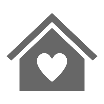 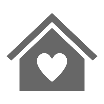 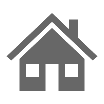 Källa:	 Enkät: Kartläggning av socialtjänstens insatser i Sveriges kommuner (2021)
Verksamhetsområde: Funktionshinder
79
Översikt över de vanligaste insatserna som erbjuds i fysisk eller digital form inom området funktionshinder
Insatser som oftast ges i enbart fysisk, både fysisk och digital eller enbart digital form
Vanligast fysisk form (boendeformer exkluderade)
Vanligast både fysisk och digital form
Vanligast digital form
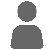 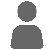 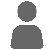 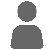 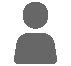 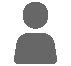 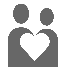 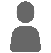 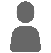 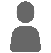 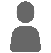 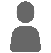 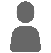 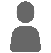 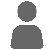 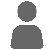 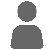 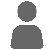 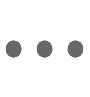 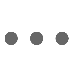 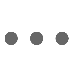 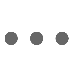 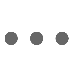 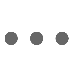 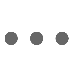 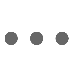 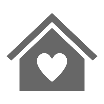 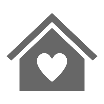 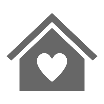 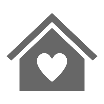 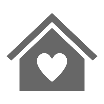 Not: 	Antal svarande kommuner anges i parentes.
Källa:	Enkät: Kartläggning av socialtjänstens insatser i Sveriges kommuner (2021)
Verksamhetsområde: Funktionshinder
80
Vissa län ger fler insatser inom verksamhetsområde funktionshinder digitalt
Fördelning av insatser som ges digitalt respektive fysiskt uppdelat på län (Antal svarande kommuner i parentes för respektive län)
Not: 	Antal svarande kommuner anges i parentes.
Källa:	Enkät: Kartläggning av socialtjänstens insatser i Sveriges kommuner (2021)
Verksamhetsområde: Funktionshinder
81
Fördelning av antal individer som tar del av insatserna utifrån digital respektive fysisk form
Fördelningen av antalet individer som tar del av insatser som ges i fysisk eller digital form
100 % = 2850 insatser i kommunerna som uppges endast ges fysisk form
100 % = 71 insatser i kommunerna som uppges endast ges i digital form
100 % = 1020 insatser i kommunerna som uppges ges både fysisk och digital form
Källa:	Enkät: Kartläggning av socialtjänstens insatser i Sveriges kommuner (2021)
Verksamhetsområde: Funktionshinder
82
Insatser inom kommunal och enskild regi
Verksamhetsområde: Funktionshinder
83
70 procent av insatserna inom området funktionshinder genomförs enbart i kommunal regi
Fördelningen mellan insatser som erbjuds i kommunal eller enskild regi, samt de tre vanligaste insatserna i respektive kategori
Andel som ges i respektive regi
100 % = 4343 insatser över samtliga kommuner där frågan besvarats
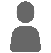 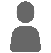 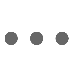 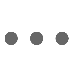 Vet ej
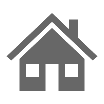 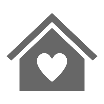 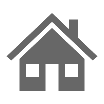 Vanligaste insatserna i respektive form
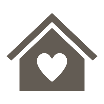 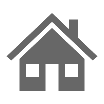 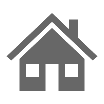 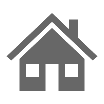 Källa:	Enkät: Kartläggning av socialtjänstens insatser i Sveriges kommuner (2021)
Verksamhetsområde: Funktionshinder
84
Översikt över de vanligaste insatserna som erbjuds i kommunal eller enskild regi inom området funktionshinder
Insatser som oftast ges i kommunal respektive enskild regi
Vanligast kommunal regi
Vanligast både kommunal och enskild regi
Vanligast enskild regi
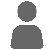 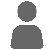 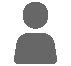 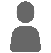 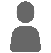 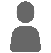 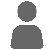 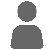 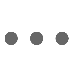 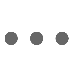 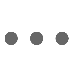 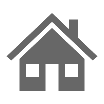 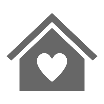 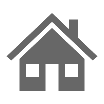 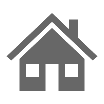 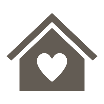 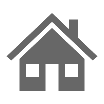 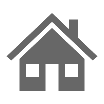 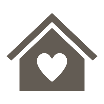 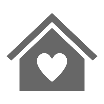 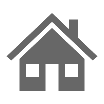 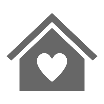 Not: 	Antal svarande kommuner anges i parentes.
Källa:	Enkät: Kartläggning av socialtjänstens insatser i Sveriges kommuner (2021)
Verksamhetsområde: Funktionshinder
85
Fördelning av antal individer som tar del av insatserna utifrån kommunal respektive enskild regi
Fördelningen av antalet individer som tar del av insatser som ges i kommunal eller enskild regi
100 % = 3054 insatser i kommunerna som uppges endast ges i kommunal regi
100 % = 249 insatser i kommunerna som uppges endast ges i enskild regi
100 % = 848 insatser i kommunerna som uppges ges både i kommunal och enskild regi
Källa:	Enkät: Kartläggning av socialtjänstens insatser i Sveriges kommuner (2021)
Verksamhetsområde: Funktionshinder
86
Andel insatser inom funktionshinder som genomförs i enbart kommunal regi varierar från 38 till 93 procent mellan länen
Fördelning av insatser som ges i kommunal respektive enskild regi uppdelat på län (Antal svarande kommuner i parentes för respektive län)
Not: 	Antal svarande kommuner anges i parentes.
Källa:	Enkät: Kartläggning av socialtjänstens insatser i Sveriges kommuner (2021)
Verksamhetsområde: Funktionshinder
87
Det är vanligare att insatser inom området funktionshinder genomförs i enskild regi i storstad och storstadsnära kommuner
Fördelning mellan kommunal och enskild regi uppdelat på huvudgrupp (Antal svarande kommuner i parentes för grupp)
Not: 	Antal svarande kommuner anges i parentes.
Källa:	Enkät: Kartläggning av socialtjänstens insatser i Sveriges kommuner (2021)
Verksamhetsområde: Funktionshinder
88
Insatser som genomförs med eller utan biståndsbeslut
Verksamhetsområde: Funktionshinder
89
Av de insatser som erbjuds inom området funktionshinder genomförs 24 procent enbart utan biståndsbeslut
Fördelningen mellan insatser som erbjuds med respektive utan biståndsbeslut, samt de tre vanligaste insatserna i respektive kategori
Andel som ges med/utan biståndsbeslut
100 % = 4360 insatser över samtliga kommuner där frågan besvarats
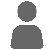 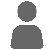 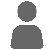 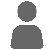 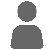 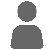 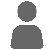 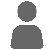 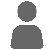 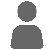 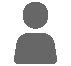 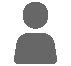 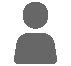 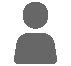 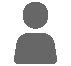 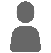 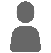 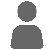 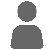 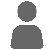 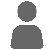 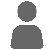 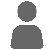 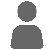 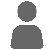 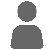 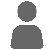 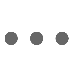 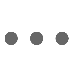 Vet ej
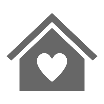 Vanligaste insatserna i respektive form
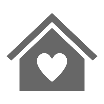 Källa:	Enkät: Kartläggning av socialtjänstens insatser i Sveriges kommuner (2021)
Verksamhetsområde: Funktionshinder
90
Översikt över de vanligaste insatserna som erbjuds med och utan biståndsbeslut inom området funktionshinder
Insatser som oftast ges med respektive utan biståndsbeslut
Vanligast enbart utan biståndsbeslut
Vanligast enbart med biståndsbeslut
Vanligast både med och utan biståndsbeslut
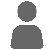 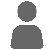 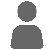 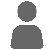 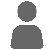 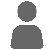 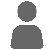 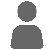 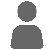 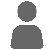 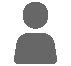 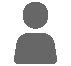 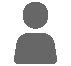 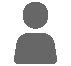 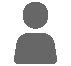 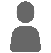 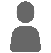 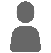 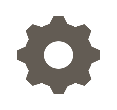 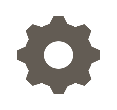 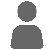 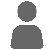 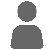 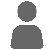 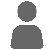 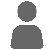 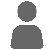 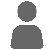 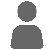 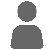 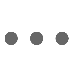 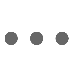 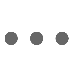 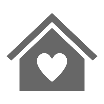 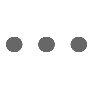 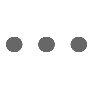 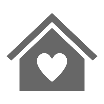 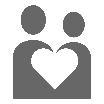 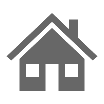 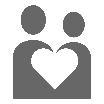 Not: 	Antal svarande kommuner anges i parentes.
Källa:	Enkät: Kartläggning av socialtjänstens insatser i Sveriges kommuner (2021)
Verksamhetsområde: Funktionshinder
91
Fördelning av antal individer som tar del av insatserna med respektive utan biståndsbeslut
Fördelningen av antalet individer som tar del av insatser som ges med eller utan biståndsbeslut
100 % = 2888 insatser i kommunerna som uppges endast ges med biståndsbeslut
100 % = 1051 insatser i kommunerna som uppges endast ges utan biståndsbeslut
100 % = 224 insatser i kommunerna som uppges ges både med och utan biståndsbeslut
Källa:	Enkät: Kartläggning av socialtjänstens insatser i Sveriges kommuner (2021)
Verksamhetsområde: Funktionshinder
92
Andelen insatser som ges enbart utan biståndsbeslut varierar från 13 till 39 procent mellan länen
Kartlagda insatser som erbjuds med och utan biståndsbeslut utifrån län (Antal svarande kommuner i parentes för respektive grupp)
Not: 	Antal svarande kommuner anges i parentes.
Källa:	Enkät: Kartläggning av socialtjänstens insatser i Sveriges kommuner (2021)
Verksamhetsområde: Funktionshinder
93
Andelen av de kartlagda insatserna som ges med respektive utan biståndsbeslut skiljer sig inte mellan stad/landsbygd
Kartlagda insatser som erbjuds med och utan biståndsbeslut utifrån huvudgrupp (Antal svarande kommuner i parentes för respektive grupp)
Not: 	Antal svarande kommuner anges i parentes.
Källa:	Enkät: Kartläggning av socialtjänstens insatser i Sveriges kommuner (2021)
Verksamhetsområde: Funktionshinder
94
45 procent av svarande kommuner vill ge insatser utan biståndsbeslut inom området funktionshinder
Andel kommuner som vill ge insatser utan biståndsbeslut, givet att en lagändring möjliggjorde detta
Om det sker en lagändring som möjliggör att kommunen erbjuder insatser utan biståndsbeslut, skulle ni vilja ge någon eller några insatser utan biståndsbeslut?
100 % = 204 kommuner som besvarat frågan
Källa:	Enkät: Kartläggning av socialtjänstens insatser i Sveriges kommuner (2021)
Verksamhetsområde: Funktionshinder
95
Individ- och gruppinsatser riktade till personer med funktionshinder och deras anhöriga är de som flest vill genomföra utan biståndsbeslut
Antal kommuner som skulle vilja ge insatser utan biståndsbeslut i respektive insatskategorin
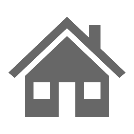 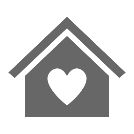 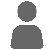 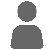 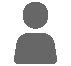 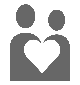 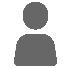 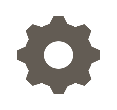 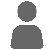 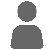 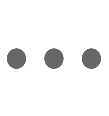 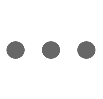 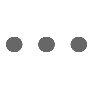 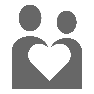 Källa:	Enkät: Kartläggning av socialtjänstens insatser i Sveriges kommuner (2021)
Verksamhetsområde: Funktionshinder
96
Exempel på insatser som önskas genomföras utan biståndsbeslut inom området funktionshinder
Exempel på insatser som kommunerna vill genomföra utan biståndsbeslut utifrån fritextsvar
Trygghetslarm
Gruppaktiviteter
Ledsagning
Träffpunkter/ mötesplatser
Rådgivning och stödsamtal till individer/anhöriga
Inköp
Individanpassat stöd till arbete (IPS)
Avlösning
Hemtjänst
Källa:	Enkät: Kartläggning av socialtjänstens insatser i Sveriges kommuner (2021)
Verksamhetsområde: Funktionshinder
97
6
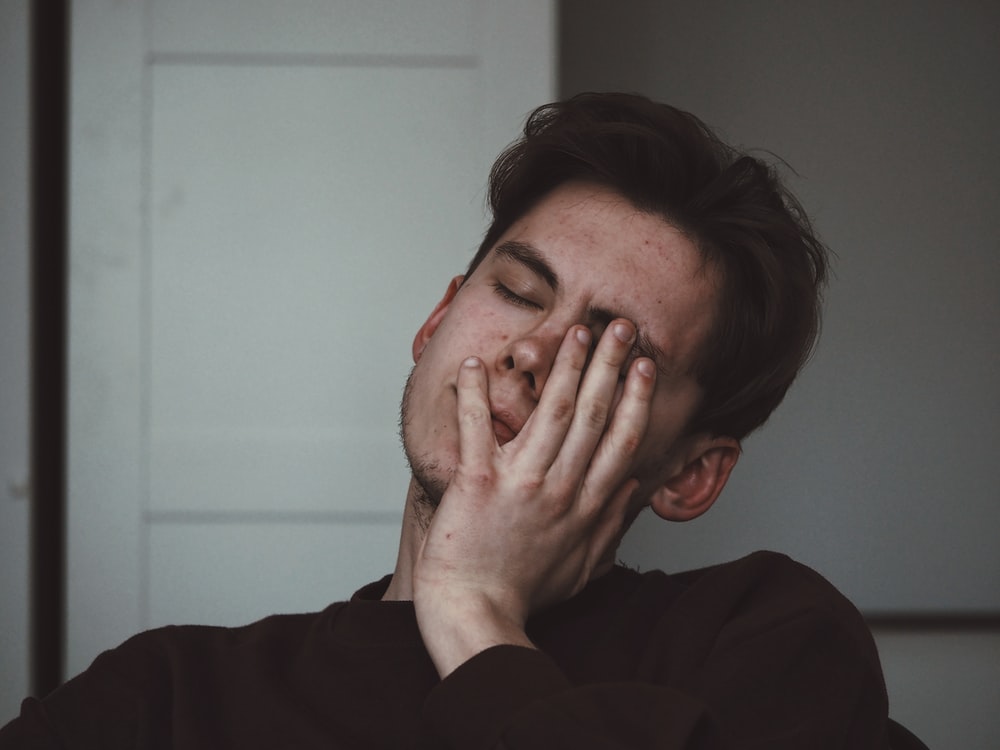 Resultat för verksamhetsområde missbruk och beroende
Verksamhetsområde: Missbruk och beroende
98
Enkäten för verksamhetsområde missbruk och beroende besvarades av 245 kommuner
Inkomna svar enkät missbruk och beroende
Vid redovisning av resultat används de kategorier av insatser som ingick i enkäten:
Enkäten inom verksamhetsområde missbruk och beroende besvarades av totalt 245 kommuner. Av dessa fullföljde 221 kommuner (73 %) hela enkäten.
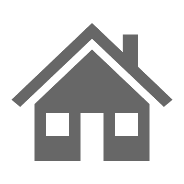 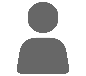 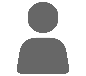 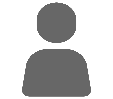 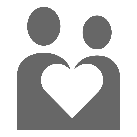 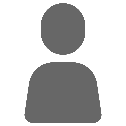 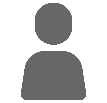 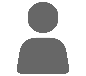 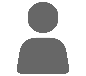 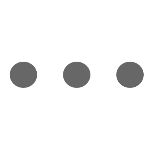 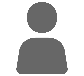 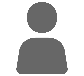 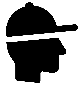 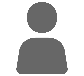 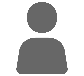 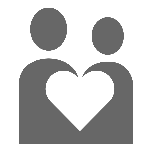 Verksamhetsområde: Missbruk och beroende
99
Insatsutbud
Verksamhetsområde: Missbruk och beroende
100
I snitt erbjuds 37 procent av de kartlagda insatserna inom området missbruk och beroende – 30 procent erbjuder även andra insatser
22
av de 59 kartlagda insatserna har i genomsnitt erbjudits inom området missbruk och beroende 2016-2020
30 %
Av kommunerna uppger att de ger ytterligare insatser
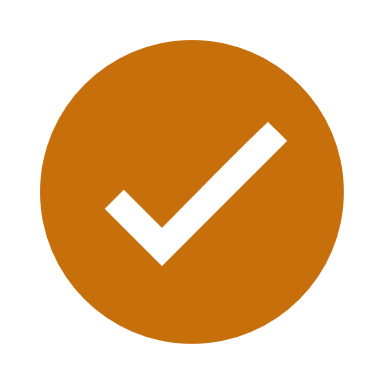 2
av de 59 kartlagda insatserna erbjuds i den kommun som erbjuder minst antal insatser inom området missbruk och beroende 2016-2020*
43
av de 59 kartlagda insatserna erbjuds i den kommun som erbjuder störst antal insatser inom området missbruk och beroende 2016-2020
Källa:	Enkät: Kartläggning av socialtjänstens insatser i Sveriges kommuner (2021)  
*	Av de kommuner som angett att de slutfört enkäten
Verksamhetsområde: Missbruk och beroende
101
Antal insatser som erbjuds inom området missbruk/beroende varierar från 14 till 27 mellan länen
Genomsnittligt antal insatser inom missbruk/beroende som ges i respektive kommun uppdelat på län (Antal svarande kommuner i parentes för respektive län)
Not: 	Avser antal insatser som kommunerna uppgett att de erbjudit under åren 2016-2020 utifrån den lista av de 75 insatser som ingick i enkäten ”Kartläggning av socialtjänstens insatser i Sveriges 	kommuner (2021)” för området missbruk/beroende. 30 procent av kommunerna uppger att de erbjuder insatser utöver de som ingick i enkäten.
Källa:	Enkät: Kartläggning av socialtjänstens insatser i Sveriges kommuner (2021)
Verksamhetsområde: Missbruk och beroende
102
I mindre städer/tätorter och landsbygdskommuner erbjuds i snitt fyra färre insatser per kommun än i storstäder/storstadsnära kommuner
Genomsnittligt antal insatser inom missbruk/beroende som ges per kommun uppdelat på huvudgrupp (Antal svarande kommuner i parentes för respektive grupp)
Not: 	Avser antal insatser som kommunerna uppgett att de erbjudit under åren 2016-2020 utifrån den lista av de 75 insatser som ingick i enkäten ”Kartläggning av socialtjänstens insatser i Sveriges 	kommuner (2021)” för området missbruk/beroende. 30 procent av kommunerna uppger att de erbjuder insatser utöver de som ingick i enkäten.
Källa:	Enkät: Kartläggning av socialtjänstens insatser i Sveriges kommuner (2021)
Verksamhetsområde: Missbruk och beroende
103
De tio vanligaste av de kartlagda insatserna inom området missbruk /beroende ges av 75 till 96 procent av de svarande kommunerna
De tio vanligaste av de kartlagda insatserna
Kategori
Andel kommuner som erbjuder insatsen
Antal kommuner som erbjuder insatsen
Antal kommuner som svarat
Hem för vård eller boende (HVB)
Insatser
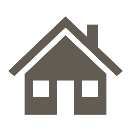 Återfallsprevention (ÅP)
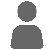 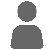 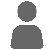 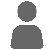 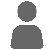 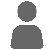 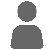 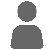 Rådgivning och stöd utan särskild manual
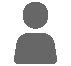 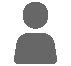 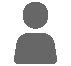 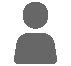 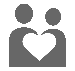 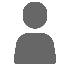 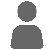 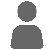 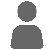 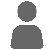 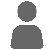 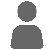 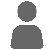 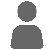 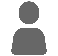 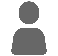 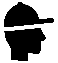 Motiverande samtal (MI)
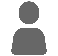 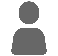 Rådgivning och stöd utan särskild manual (anhöriga)
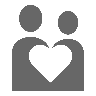 Generella enskilda stödsamtal utan särskild manual
Generella enskilda stödsamtal utan särskild manual (anhöriga)
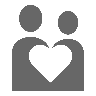 Generella stödsamtal, enskilda samtal utan manual (unga)
Rådgivning och stöd för familjer eller par utan särskild manual
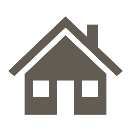 Boendestöd
Källa:	Enkät: Kartläggning av socialtjänstens insatser i Sveriges kommuner (2021) 
Not:	Insatserna är ordnade efter hur många kommuner som erbjuder insatsen.
Verksamhetsområde: Missbruk och beroende
104
De tio minst vanliga av de kartlagda insatserna inom området missbruk /beroende ges av noll till fyra procent av de svarande kommunerna
De tio minst vanliga av de kartlagda insatserna
Kategori
Andel kommuner som erbjuder insatsen
Antal kommuner som erbjuder insatsen
Antal kommuner som svarat
Insatser
Nätverksterapi (NT)
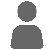 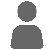 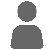 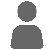 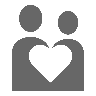 Coping skills training (CST)
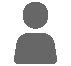 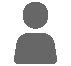 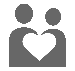 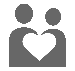 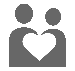 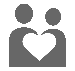 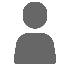 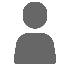 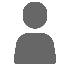 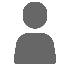 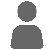 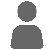 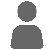 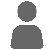 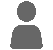 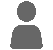 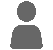 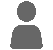 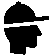 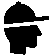 Assertive continuing care (ACC)
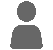 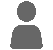 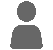 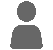 Interaktionell terapi (ITP)
MATRIX-programmet
Personanpassad normativ återkoppling (PNF)
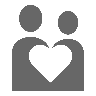 Al-Anon facilitation treatment (AFT)
Social behavior network therapy (SBNT)
Parterapi i form av behavioral couples therapy (BCT)
Förstärkningsmetod, contingency management (CoM)
Källa:	Enkät: Kartläggning av socialtjänstens insatser i Sveriges kommuner (2021) 
Not:	Insatserna är ordnade efter hur många kommuner som erbjuder insatsen.
Verksamhetsområde: Missbruk och beroende
105
Fysiska och digitala insatser
Verksamhetsområde: Missbruk och beroende
106
33 procent av de kartlagda insatserna inom området missbruk /beroende ges i både digital och fysisk form
Fördelning mellan fysiska och digitala insatser, samt de tre vanligaste insatserna i respektive kategori
Andel som ges i respektive form
100 % = 5152 insatser över samtliga kommuner där frågan besvarats
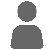 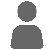 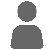 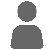 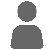 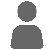 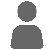 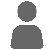 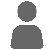 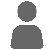 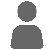 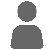 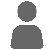 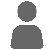 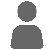 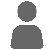 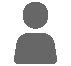 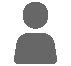 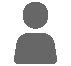 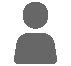 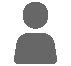 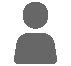 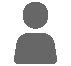 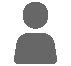 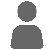 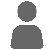 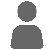 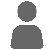 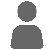 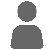 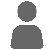 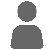 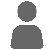 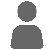 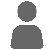 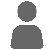 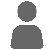 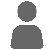 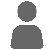 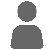 Enbart fysiskt
Fysiskt och digitalt
Enbart digitalt
Vet ej
Vanligaste insatserna i respektive form (boendeformer exkluderade)
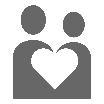 Källa:	 Enkät: Kartläggning av socialtjänstens insatser i Sveriges kommuner (2021)
Verksamhetsområde: Missbruk och beroende
107
Översikt över de vanligaste insatserna som erbjuds i fysisk eller digital form inom området missbruk/beroende
Insatser som oftast ges i enbart fysisk, både fysisk och digital eller enbart digital form
Vanligast fysisk form (boendeformer exkluderade)
Vanligast både fysisk och digital form
Vanligast digital form
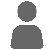 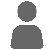 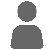 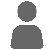 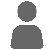 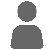 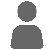 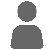 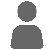 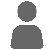 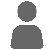 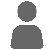 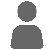 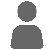 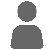 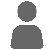 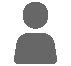 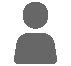 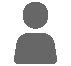 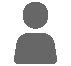 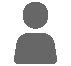 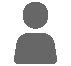 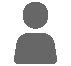 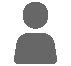 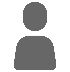 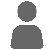 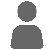 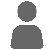 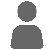 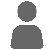 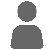 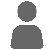 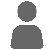 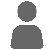 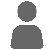 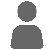 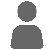 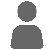 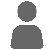 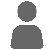 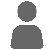 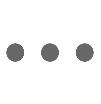 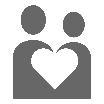 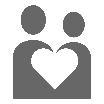 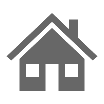 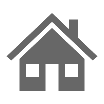 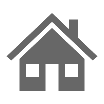 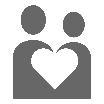 Not: 	Antal svarande kommuner anges i parentes.
Källa:	Enkät: Kartläggning av socialtjänstens insatser i Sveriges kommuner (2021)
Verksamhetsområde: Missbruk och beroende
108
Vissa län ger fler insatser inom verksamhetsområde missbruk och beroende digitalt
Fördelning av insatser som ges digitalt respektive fysiskt uppdelat på län (Antal svarande kommuner i parentes för respektive län)
Not: 	Antal svarande kommuner anges i parentes.
Källa:	Enkät: Kartläggning av socialtjänstens insatser i Sveriges kommuner (2021)
Verksamhetsområde: Missbruk och beroende
109
Fördelning av antal individer som tar del av insatserna utifrån fysisk respektive digital form
Fördelningen av antalet individer som tar del av insatser som ges i fysisk eller digital form
100 % = 3153 insatser i kommunerna som uppges endast ges fysisk form
100 % = 17 insatser i kommunerna som uppges endast ges i digital form
100 % = 1708 insatser i kommunerna som uppges ges både fysisk och digital form
Källa:	Enkät: Kartläggning av socialtjänstens insatser i Sveriges kommuner (2021)
Verksamhetsområde: Missbruk och beroende
110
Insatser inom kommunal och enskild regi
Verksamhetsområde: Missbruk och beroende
111
72 procent av alla insatser genomförs enbart i kommunal regi inom området missbruk/beroende
Fördelningen mellan insatser som erbjuds i kommunal eller enskild regi, samt de tre vanligaste insatserna i respektive kategori
Andel som ges i respektive regi
100 % = 5181 insatser över samtliga kommuner där frågan besvarats
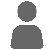 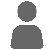 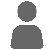 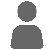 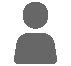 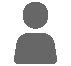 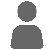 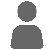 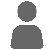 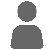 Vet ej
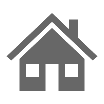 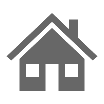 Vanligaste insatserna i respektive form
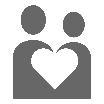 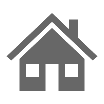 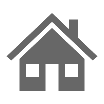 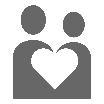 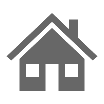 Källa:	Enkät: Kartläggning av socialtjänstens insatser i Sveriges kommuner (2021)
Verksamhetsområde: Missbruk och beroende
112
Översikt över de vanligaste insatserna som erbjuds i kommunal eller enskild regi inom området missbruk/beroende
Insatser som oftast ges i kommunal respektive enskild regi
Vanligast kommunal regi
Vanligast både kommunal och enskild regi
Vanligast enskild regi
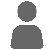 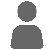 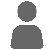 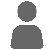 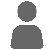 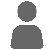 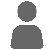 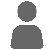 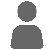 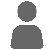 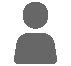 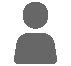 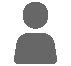 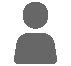 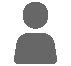 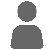 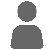 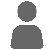 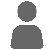 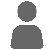 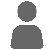 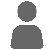 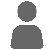 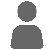 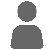 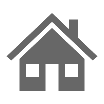 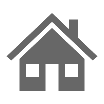 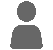 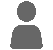 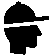 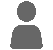 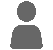 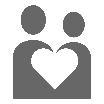 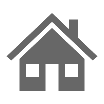 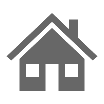 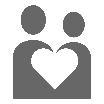 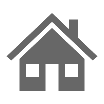 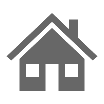 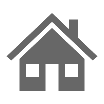 Not: 	Antal svarande kommuner anges i parentes.
Källa:	Enkät: Kartläggning av socialtjänstens insatser i Sveriges kommuner (2021)
Verksamhetsområde: Missbruk och beroende
113
Fördelning av antal individer som tar del av insatserna utifrån kommunal respektive enskild regi
Fördelningen av antalet individer som tar del av insatser inom missbruk/beroende som ges i kommunal eller enskild regi
100 % = 3723 insatser i kommunerna som uppges endast ges i kommunal regi
100 % = 400 insatser i kommunerna som uppges endast ges i enskild regi
100 % = 927 insatser i kommunerna som uppges ges både i kommunal och enskild regi
Källa:	Enkät: Kartläggning av socialtjänstens insatser i Sveriges kommuner (2021)
Verksamhetsområde: Missbruk och beroende
114
Graden av insatser inom missbruk/beroende som genomförs i enbart kommunal regi varierar från 57 till 88 procent mellan länen
Fördelning av insatser som ges i kommunal respektive enskild regi uppdelat på län (Antal svarande kommuner i parentes för respektive län)
Not: 	Antal svarande kommuner anges i parentes.
Källa:	Enkät: Kartläggning av socialtjänstens insatser i Sveriges kommuner (2021)
Verksamhetsområde: Missbruk och beroende
115
Det är vanligare att insatser inom missbruk/beroende genomförs i enskild regi i storstäder och storstadsnära kommuner
Fördelning mellan kommunal och enskild regi uppdelat på huvudgrupp (Antal svarande kommuner i parentes för grupp)
Not: 	Antal svarande kommuner anges i parentes.
Källa:	Enkät: Kartläggning av socialtjänstens insatser i Sveriges kommuner (2021)
Verksamhetsområde: Missbruk och beroende
116
Insatser som genomförs med eller utan biståndsbeslut
Verksamhetsområde: Missbruk och beroende
117
56 procent av de olika insatserna om erbjuds inom området missbruk/beroende genomförs enbart med biståndsbeslut
Fördelningen mellan insatser som erbjuds med respektive utan biståndsbeslut, samt de tre vanligaste insatserna i respektive kategori
Andel som ges med/utan biståndsbeslut
100 % = 5184 insatser över samtliga kommuner där frågan besvarats
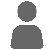 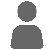 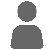 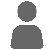 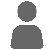 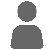 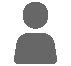 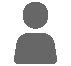 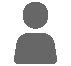 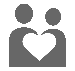 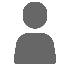 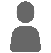 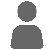 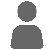 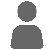 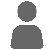 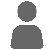 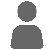 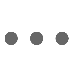 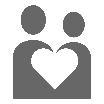 Vet ej
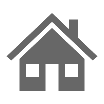 Vanligaste insatserna i respektive form
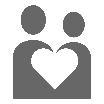 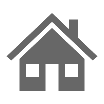 Källa:	Enkät: Kartläggning av socialtjänstens insatser i Sveriges kommuner (2021)
Verksamhetsområde: Missbruk och beroende
118
Översikt över de vanligaste insatserna som erbjuds med och utan biståndsbeslut inom området missbruk/beroende
Insatser som oftast ges med respektive utan biståndsbeslut
Vanligast enbart utan biståndsbeslut
Vanligast enbart med biståndsbeslut
Vanligast både med och utan biståndsbeslut
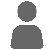 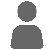 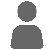 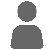 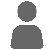 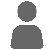 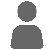 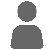 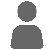 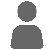 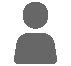 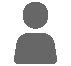 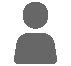 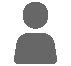 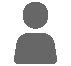 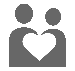 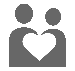 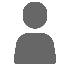 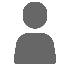 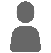 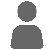 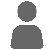 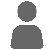 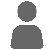 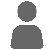 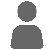 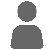 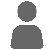 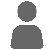 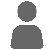 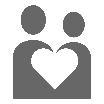 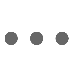 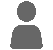 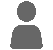 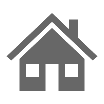 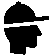 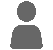 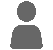 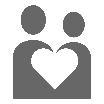 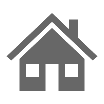 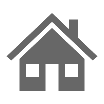 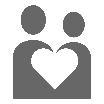 Not: 	Antal svarande kommuner anges i parentes.
Källa:	Enkät: Kartläggning av socialtjänstens insatser i Sveriges kommuner (2021)
Verksamhetsområde: Missbruk och beroende
119
Fördelning av antal individer som tar del av insatserna med respektive utan biståndsbeslut
Fördelningen av antalet individer som tar del av insatser som ges med eller utan biståndsbeslut
100 % = 2924 insatser i kommunerna som uppges endast ges med biståndsbeslut
100 % = 838 insatser i kommunerna som uppges endast ges utan biståndsbeslut
100 % = 1293 insatser i kommunerna som uppges ges både med och utan biståndsbeslut
Källa:	Enkät: Kartläggning av socialtjänstens insatser i Sveriges kommuner (2021)
Verksamhetsområde: Missbruk och beroende
120
Andelen insatser som ges enbart utan biståndsbeslut inom missbruk/beroende varierar från fyra till 56 procent mellan länen
Kartlagda insatser som erbjuds med och utan biståndsbeslut utifrån län (Antal svarande kommuner i parentes för respektive grupp)
Not: 	Antal svarande kommuner anges i parentes.
Källa:	Enkät: Kartläggning av socialtjänstens insatser i Sveriges kommuner (2021)
Verksamhetsområde: Missbruk och beroende
121
Andelen av de kartlagda insatserna som ges med respektive utan biståndsbeslut skiljer sig inte mellan stad och landsbygd
Kartlagda insatser som erbjuds med och utan biståndsbeslut utifrån huvudgrupp (Antal svarande kommuner i parentes för respektive grupp)
Not: 	Antal svarande kommuner anges i parentes.
Källa:	Enkät: Kartläggning av socialtjänstens insatser i Sveriges kommuner (2021)
Verksamhetsområde: Missbruk och beroende
122
Cirka 75 procent av svarande kommuner vill ge insatser utan biståndsbeslut inom området missbruk/beroende
Andel kommuner som vill ge insatser inom området missbruk och beroende utan biståndsbeslut, givet att en lagändring möjliggjorde detta
Om det sker en lagändring som möjliggör att kommunen erbjuder insatser utan biståndsbeslut, skulle ni vilja ge någon eller några insatser utan biståndsbeslut?
100 % = 233 kommuner som besvarat frågan
Källa:	Enkät: Kartläggning av socialtjänstens insatser i Sveriges kommuner (2021)
Verksamhetsområde: Missbruk och beroende
123
I fyra av de kartlagda insatskategorierna inom missbruk/beroende vill över 130 kommuner ge insatser utan biståndsbeslut
Antal kommuner som skulle vilja ge insatser utan biståndsbeslut i respektive insatskategorin
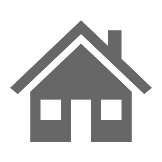 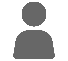 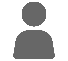 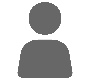 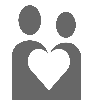 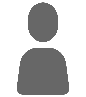 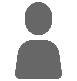 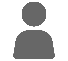 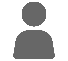 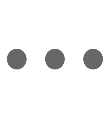 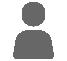 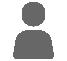 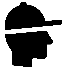 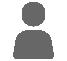 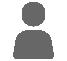 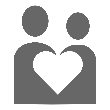 Källa:	Enkät: Kartläggning av socialtjänstens insatser i Sveriges kommuner (2021)
Verksamhetsområde: Missbruk och beroende
124
Exempel på insatser som önskas genomföras utan biståndsbeslut inom området missbruk/beroende
Exempel på insatser som kommunerna vill genomföra utan biståndsbeslut utifrån fritextsvar
Anhöriggrupper
Anhörigutbildningar (exempelvis CRAFT)
Rådgivning och stödsamtal
Akut boende
Öppenvårds-behandling
Återfallsprevention
Träffpunkt/träfflokal
Sysselsättningstöd
Motiverande samtal (MI)
Källa:	Enkät: Kartläggning av socialtjänstens insatser i Sveriges kommuner (2021)
Verksamhetsområde: Missbruk och beroende
125
7
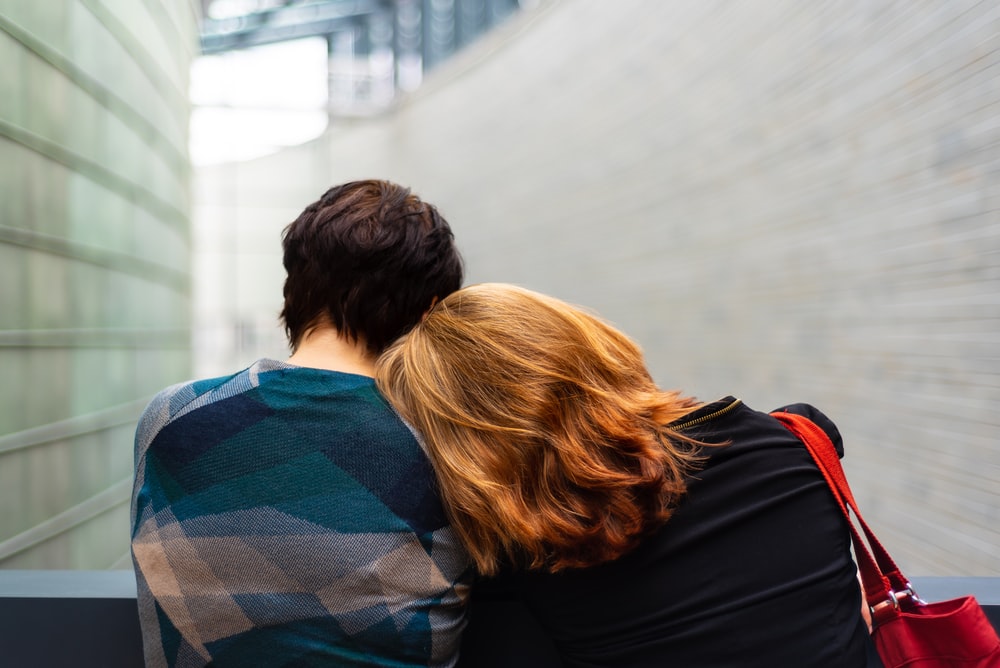 Resultat för verksamhetsområde socialpsykiatri
Verksamhetsområde: Socialpsykiatri
126
Enkäten för verksamhetsområde socialpsykiatri besvarades av 231 kommuner
Inkomna svar enkät socialpsykiatri
Vid redovisning av resultat används de kategorier av insatser som ingick i enkäten:
Enkäten inom verksamhetsområde socialpsykiatri besvarades av totalt 231 kommuner. Av dessa fullföljde 208 kommuner (69 %) hela enkäten.
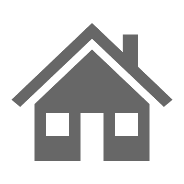 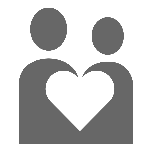 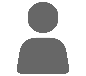 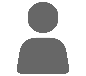 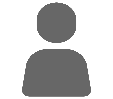 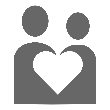 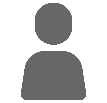 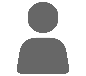 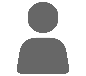 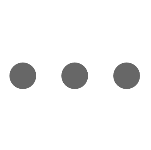 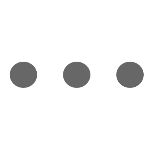 Verksamhetsområde: Socialpsykiatri
127
Insatsutbud
Verksamhetsområde: Socialpsykiatri
128
I snitt erbjuds cirka en tredjedel av de kartlagda insatserna inom området socialpsykiatri – 17 procent erbjuder även andra insatser
18
av de 53 kartlagda insatserna har i genomsnitt erbjudits inom området socialpsykiatri 2016-2020
17 %
Av kommunerna uppger att de ger ytterligare insatser
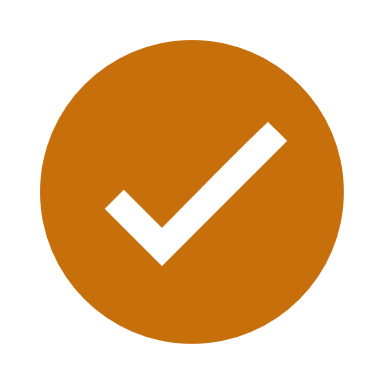 3
av de 53 kartlagda insatserna erbjuds i den kommun som erbjuder minst antal insatser inom området socialpsykiatri 2016-2020*
44
av de 53 kartlagda insatserna erbjuds i den kommun som erbjuder störst antal insatser inom området socialpsykiatri 2016-2020
Källa:	Enkät: Kartläggning av socialtjänstens insatser i Sveriges kommuner (2021)  
*	Av de kommuner som angett att de slutfört enkäten
Verksamhetsområde: Socialpsykiatri
129
Antal insatser som erbjuds inom området socialpsykiatri varierar från 11 till 25 mellan länen
Genomsnittligt antal insatser inom området socialpsykiatri som ges i respektive kommun uppdelat på län (Antal svarande kommuner i parentes för respektive län)
Not: 	Avser antal insatser som kommunerna uppgett att de erbjudit under åren 2016-2020 utifrån den lista av de 75 insatser som ingick i enkäten ”Kartläggning av socialtjänstens insatser i Sveriges 	kommuner (2021)” för området socialpsykiatri. 40 procent av kommunerna uppger att de erbjuder insatser utöver de som ingick i enkäten.
Källa:	Enkät: Kartläggning av socialtjänstens insatser i Sveriges kommuner (2021)
Verksamhetsområde: Socialpsykiatri
130
I mindre städer/tätorter och landsbygdskommuner erbjuds i snitt tre färre insatser per kommun än i storstäder/storstadsnära kommuner
Genomsnittligt antal insatser inom socialpsykiatri som ges per kommun uppdelat på huvudgrupp (Antal svarande kommuner i parentes för respektive grupp)
Not: 	Avser antal insatser som kommunerna uppgett att de erbjudit under åren 2016-2020 utifrån den lista av de 75 insatser som ingick i enkäten ”Kartläggning av socialtjänstens insatser i Sveriges 	kommuner (2021)” för området socialpsykiatri. 40 procent av kommunerna uppger att de erbjuder insatser utöver de som ingick i enkäten.
Källa:	Enkät: Kartläggning av socialtjänstens insatser i Sveriges kommuner (2021)
Verksamhetsområde: Socialpsykiatri
131
De tio vanligaste av de kartlagda insatserna inom området socialpsykiatri ges av 66 till 99 procent av de svarande kommunerna
De tio vanligaste av de kartlagda insatserna
Kategori
Andel kommuner som erbjuder insatsen
Antal kommuner som erbjuder insatsen
Antal kommuner som svarat
Boendestöd
Insatser
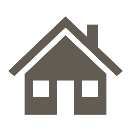 Kontaktperson
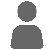 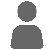 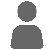 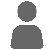 Sysselsättning för personer med psykisk funktionsnedsättning
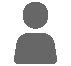 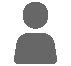 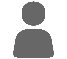 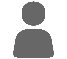 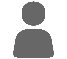 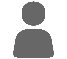 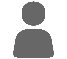 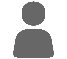 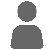 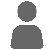 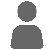 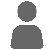 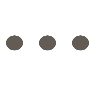 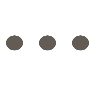 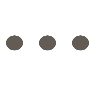 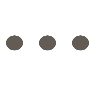 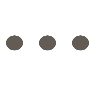 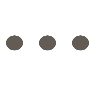 Personligt ombud för personer med psykisk funktionsnedsättning
Träffpunkter, mötesplatser, café och liknande för personer med psykisk funktionsnedsättning
Ledsagning
Trygghetslarm
Hemtjänst
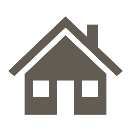 Rådgivning och stöd utan särskild manual
Motiverande samtal (MI)
Källa:	Enkät: Kartläggning av socialtjänstens insatser i Sveriges kommuner (2021) 
Not:	Insatserna är ordnade efter hur många kommuner som erbjuder insatsen.
Verksamhetsområde: Socialpsykiatri
132
De tio minst vanliga insatserna inom området socialpsykiatri ges av noll till fyra procent av de svarande kommunerna
De tio minst vanliga av de kartlagda insatserna
Kategori
Andel kommuner som erbjuder insatsen
Antal kommuner som erbjuder insatsen
Antal kommuner som svarat
Insatser
Hemvårdsbidrag
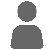 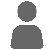 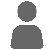 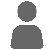 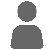 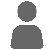 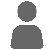 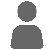 Musikterapi
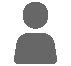 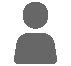 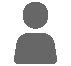 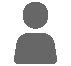 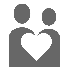 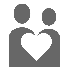 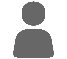 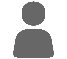 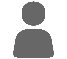 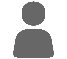 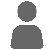 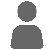 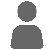 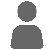 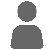 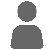 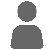 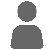 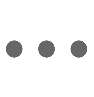 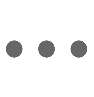 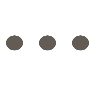 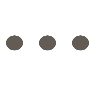 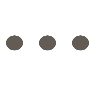 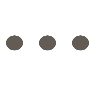 Assertive Community Treatment (ACT)-team
Illness Management and Recovery (IMR)
Bildterapi
Återhämtningsskola
Integrerad psykologisk terapi – kognitiv träning (IPT-K)
Anpassat föräldrastöd till personer som har schizofreni eller schizofreniliknande tillstånd
Narrative enhancement and cognitive therapy (NECT)-metoden
Psykodynamisk psykoterapi (PDT)
Källa:	Enkät: Kartläggning av socialtjänstens insatser i Sveriges kommuner (2021) 
Not:	Insatserna är ordnade efter hur många kommuner som erbjuder insatsen.
Verksamhetsområde: Socialpsykiatri
133
Fysiska och digitala insatser
Verksamhetsområde: Socialpsykiatri
134
35 procent av insatserna inom området socialpsykiatri ges i både digital och fysisk form
Fördelning mellan fysiska och digitala insatser, samt de tre vanligaste insatserna i respektive kategori
Andel som ges i respektive form
100 % = 3677 insatser över samtliga kommuner där frågan besvarats
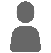 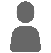 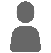 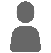 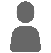 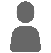 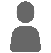 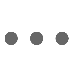 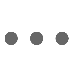 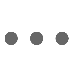 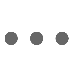 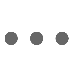 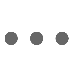 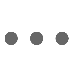 Enbart fysiskt
Fysiskt och digitalt
Enbart digitalt
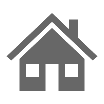 Vet ej
Vanligaste insatserna i respektive form (boendeformer exkluderade)
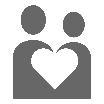 Källa:	 Enkät: Kartläggning av socialtjänstens insatser i Sveriges kommuner (2021)
Verksamhetsområde: Socialpsykiatri
135
Översikt över de vanligaste insatserna som erbjuds i fysisk eller digital form inom området socialpsykiatri
Insatser som oftast ges i enbart fysisk, både fysisk och digital eller enbart digital form
Vanligast fysisk form (boendeformer exkluderade)
Vanligast både fysisk och digital form
Vanligast digital form
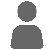 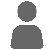 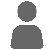 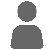 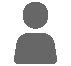 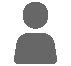 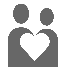 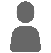 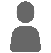 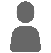 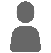 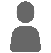 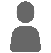 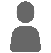 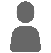 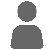 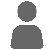 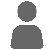 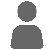 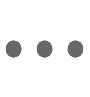 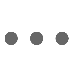 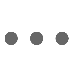 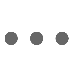 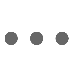 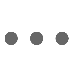 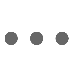 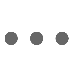 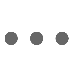 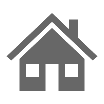 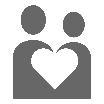 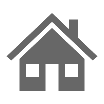 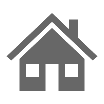 Not: 	Antal svarande kommuner anges i parentes.
Källa:	Enkät: Kartläggning av socialtjänstens insatser i Sveriges kommuner (2021)
Verksamhetsområde: Socialpsykiatri
136
Vissa län ger fler insatser inom verksamhetsområde socialpsykiatri digitalt
Fördelning av insatser som ges digitalt respektive fysiskt uppdelat på län (Antal svarande kommuner i parentes för respektive län)
Not: 	Antal svarande kommuner anges i parentes.
Källa:	Enkät: Kartläggning av socialtjänstens insatser i Sveriges kommuner (2021)
Verksamhetsområde: Socialpsykiatri
137
Fördelning av antal individer som tar del av insatserna utifrån fysiskt respektive digital form
Fördelningen av antalet individer som tar del av insatser som ges i fysisk eller digital form
100 % = 2161 insatser i kommunerna som uppges endast ges fysisk form
100 % = 33 insatser i kommunerna som uppges endast ges i digital form
100 % = 1291 insatser i kommunerna som uppges ges både fysisk och digital form
Källa:	Enkät: Kartläggning av socialtjänstens insatser i Sveriges kommuner (2021)
Verksamhetsområde: Socialpsykiatri
138
Insatser inom kommunal och enskild regi
Verksamhetsområde: Socialpsykiatri
139
78 procent av insatserna inom området socialpsykiatri genomförs enbart i kommunal regi
Fördelningen mellan insatser som erbjuds i kommunal eller enskild regi, samt de tre vanligaste insatserna i respektive kategori
Andel som ges i respektive regi
100 % = 3701 insatser över samtliga kommuner där frågan besvarats
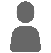 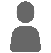 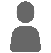 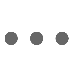 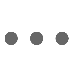 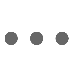 Vet ej
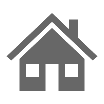 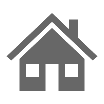 Vanligaste insatserna i respektive form
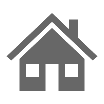 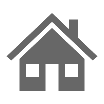 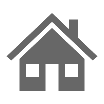 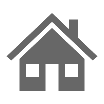 Källa:	Enkät: Kartläggning av socialtjänstens insatser i Sveriges kommuner (2021)
Verksamhetsområde: Socialpsykiatri
140
Översikt över de vanligaste insatserna som erbjuds i kommunal eller enskild regi inom området socialpsykiatri
Insatser som oftast ges i kommunal respektive enskild regi
Vanligast kommunal regi
Vanligast både kommunal och enskild regi
Vanligast enskild regi
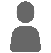 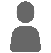 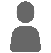 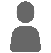 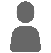 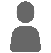 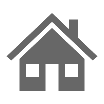 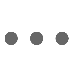 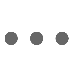 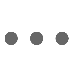 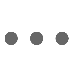 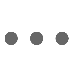 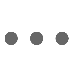 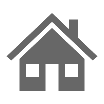 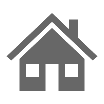 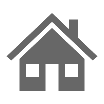 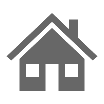 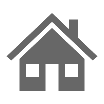 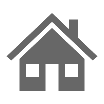 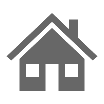 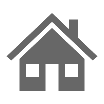 Not: 	Antal svarande kommuner anges i parentes.
Källa:	Enkät: Kartläggning av socialtjänstens insatser i Sveriges kommuner (2021)
Verksamhetsområde: Socialpsykiatri
141
Fördelning av antal individer som tar del av insatserna utifrån kommunal respektive enskild regi
Fördelningen av antalet individer som tar del av insatser som ges i kommunal eller enskild regi
100 % = 2891 insatser i kommunerna som uppges endast ges i kommunal regi
100 % = 188 insatser i kommunerna som uppges endast ges i enskild regi
100 % = 552 insatser i kommunerna som uppges ges både i kommunal och enskild regi
Källa:	Enkät: Kartläggning av socialtjänstens insatser i Sveriges kommuner (2021)
Verksamhetsområde: Socialpsykiatri
142
Andel insatser inom socialpsykiatri som genomförs i enbart kommunal regi varierar från 50 till 94 procent mellan länen
Fördelning av insatser som ges i kommunal respektive enskild regi uppdelat på län (Antal svarande kommuner i parentes för respektive län)
Not: 	Antal svarande kommuner anges i parentes.
Källa:	Enkät: Kartläggning av socialtjänstens insatser i Sveriges kommuner (2021)
Verksamhetsområde: Socialpsykiatri
143
Det är vanligare att insatser inom socialpsykiatri genomförs i enskild regi i storstäder och storstadsnära kommuner
Fördelning mellan kommunal och enskild regi uppdelat på huvudgrupp (Antal svarande kommuner i parentes för grupp)
Not: 	Antal svarande kommuner anges i parentes.
Källa:	Enkät: Kartläggning av socialtjänstens insatser i Sveriges kommuner (2021)
Verksamhetsområde: Socialpsykiatri
144
Insatser som genomförs med eller utan biståndsbeslut
Verksamhetsområde: Socialpsykiatri
145
27 procent av insatserna inom området socialpsykiatri genomförs enbart utan biståndsbeslut
Fördelningen mellan insatser som erbjuds med respektive utan biståndsbeslut, samt de tre vanligaste insatserna i respektive kategori
Andel som ges med/utan biståndsbeslut
100 % = 3734 insatser över samtliga kommuner där frågan besvarats
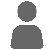 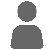 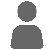 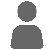 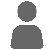 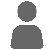 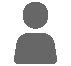 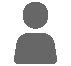 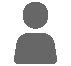 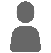 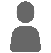 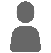 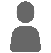 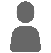 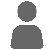 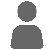 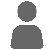 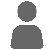 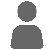 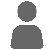 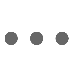 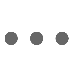 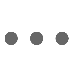 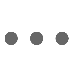 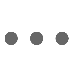 Vet ej
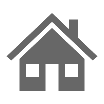 Vanligaste insatserna i respektive form
Källa:	Enkät: Kartläggning av socialtjänstens insatser i Sveriges kommuner (2021)
Verksamhetsområde: Socialpsykiatri
146
Översikt över de vanligaste insatserna som erbjuds med och utan biståndsbeslut inom området socialpsykiatri
Insatser som oftast ges med respektive utan biståndsbeslut
Vanligast enbart utan biståndsbeslut
Vanligast enbart med biståndsbeslut
Vanligast både med och utan biståndsbeslut
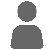 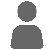 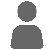 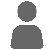 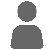 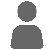 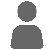 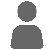 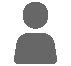 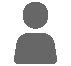 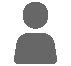 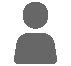 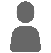 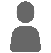 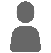 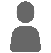 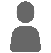 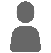 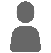 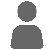 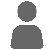 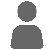 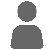 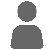 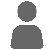 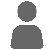 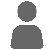 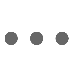 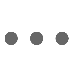 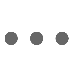 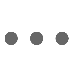 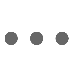 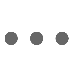 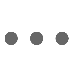 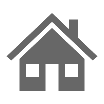 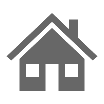 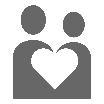 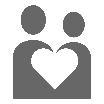 Not: 	Antal svarande kommuner anges i parentes.
Källa:	Enkät: Kartläggning av socialtjänstens insatser i Sveriges kommuner (2021)
Verksamhetsområde: Socialpsykiatri
147
Fördelning av antal individer som tar del av insatserna utifrån kommunal respektive enskild regi
Fördelningen av antalet individer som tar del av insatser som ges med eller utan biståndsbeslut
100 % = 2224 insatser i kommunerna som uppges endast ges med biståndsbeslut
100 % = 1010 insatser i kommunerna som uppges endast ges utan biståndsbeslut
100 % = 389 insatser i kommunerna som uppges ges både med och utan biståndsbeslut
Källa:	Enkät: Kartläggning av socialtjänstens insatser i Sveriges kommuner (2021)
Verksamhetsområde: Socialpsykiatri
148
Andelen insatser som ges enbart med biståndsbeslut inom socialpsykiatri varierar från 44 till 82 procent mellan länen
Kartlagda insatser som erbjuds med och utan biståndsbeslut utifrån län (Antal svarande kommuner i parentes för respektive grupp)
Not: 	Antal svarande kommuner anges i parentes.
Källa:	Enkät: Kartläggning av socialtjänstens insatser i Sveriges kommuner (2021)
Verksamhetsområde: Socialpsykiatri
149
Andelen av de kartlagda insatserna som erbjuds med respektive utan biståndsbeslut skiljer sig inte mellan stad och landsbygd
Kartlagda insatser som erbjuds med och utan biståndsbeslut utifrån huvudgrupp (Antal svarande kommuner i parentes för respektive grupp)
Not: 	Antal svarande kommuner anges i parentes.
Källa:	Enkät: Kartläggning av socialtjänstens insatser i Sveriges kommuner (2021)
Verksamhetsområde: Socialpsykiatri
150
Mer än hälften av svarande kommuner vill ge insatser utan biståndsbeslut inom området socialpsykiatri
Andel kommuner som vill ge insatser utan biståndsbeslut, givet att en lagändring möjliggjorde detta
Om det sker en lagändring som möjliggör att kommunen erbjuder insatser utan biståndsbeslut, skulle ni vilja ge någon eller några insatser utan biståndsbeslut?
100 % = 210 kommuner som besvarat frågan
Källa:	Enkät: Kartläggning av socialtjänstens insatser i Sveriges kommuner (2021)
Verksamhetsområde: Socialpsykiatri
151
87 kommuner vill genomföra individ- och gruppinsatser riktade till personer med behov av socialpsykiatrisk stöd utan biståndsbeslut
Antal kommuner som skulle vilja ge insatser utan biståndsbeslut i respektive insatskategorin
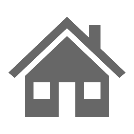 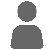 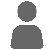 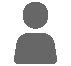 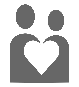 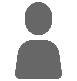 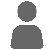 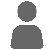 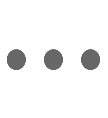 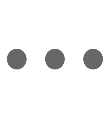 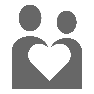 Källa:	Enkät: Kartläggning av socialtjänstens insatser i Sveriges kommuner (2021)
Verksamhetsområde: Socialpsykiatri
152
Exempel på insatser som önskas genomföras utan biståndsbeslut inom området socialpsykiatri
Exempel på insatser som kommunerna vill genomföra utan biståndsbeslut utifrån fritextsvar
Träffpunkter/ mötesplatser
Öppen dagverksamhet
Trygghetslarm
Aktivitetsgrupper
Stödsamtal
Sysselsättning
Personligt ombud
Boendestöd
Anhörigstöd
Källa:	Enkät: Kartläggning av socialtjänstens insatser i Sveriges kommuner (2021)
Verksamhetsområde: Socialpsykiatri
153
8
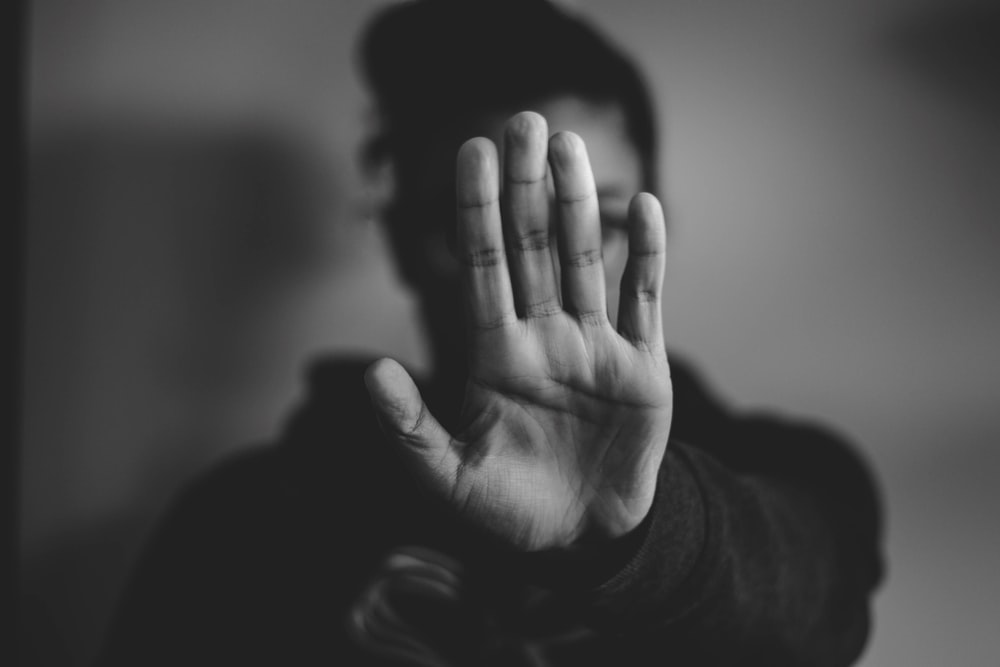 Resultat för verksamhetsområde våld i nära relationer
Verksamhetsområde: Våld i nära relationer
154
Enkäten för verksamhetsområde våld i nära relationer besvarades av 250 kommuner
Inkomna svar enkät våld i nära relationer
Vid redovisning av resultat används de kategorier av insatser som ingick i enkäten:
Enkäten inom verksamhetsområde våld i nära relationer besvarades av totalt 250 kommuner. Av dessa fullföljde 224 kommuner (74 %) hela enkäten.
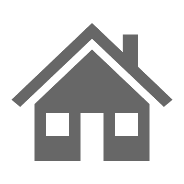 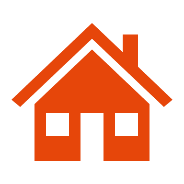 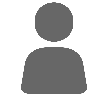 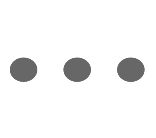 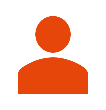 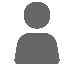 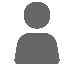 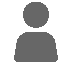 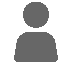 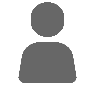 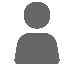 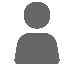 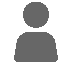 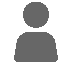 Verksamhetsområde: Våld i nära relationer
155
Insatsutbud
Verksamhetsområde: Våld i nära relationer
156
I snitt erbjuds 40 procent av kartlagda insatserna inom området våld i nära relationer – 24 procent erbjuder även andra insatser
18
av de 46 kartlagda insatserna har i genomsnitt erbjudits inom området våld i nära relationer 2016-2020
24 %
Av kommunerna uppger att de ger ytterligare insatser
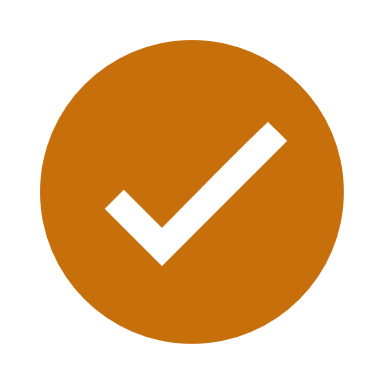 4
av de 46 kartlagda insatserna erbjuds i den kommun som erbjuder minst antal insatser inom området våld i nära relationer 2016-2020*
33
av de 46 kartlagda insatserna erbjuds i den kommun som erbjuder störst antal insatser inom området våld i nära relationer 2016-2020
Källa:	Enkät: Kartläggning av socialtjänstens insatser i Sveriges kommuner (2021)  
*	Av de kommuner som angett att de slutfört enkäten
Verksamhetsområde: Våld i nära relationer
157
Antal insatser som erbjuds inom området våld i nära relationer varierar från 14 till 21 mellan länen
Genomsnittligt antal insatser inom våld i nära relationer som ges i respektive kommun uppdelat på län (Antal svarande kommuner i parentes för respektive län)
Not: 	Avser antal insatser som kommunerna uppgett att de erbjudit under åren 2016-2020 utifrån den lista av de 75 insatser som ingick i enkäten ”Kartläggning av socialtjänstens insatser i Sveriges 	kommuner (2021)” för området våld i nära relationer. 24 procent av kommunerna uppger att de erbjuder insatser utöver de som ingick i enkäten.
Källa:	Enkät: Kartläggning av socialtjänstens insatser i Sveriges kommuner (2021)
Verksamhetsområde: Våld i nära relationer
158
Inom området våld i nära relationer skiljer sig antalet genomförda insatser med tre insatser per kommun mellan landsbygd och storstad
Genomsnittligt antal insatser inom våld i nära relationer som ges per kommun uppdelat på huvudgrupp (Antal svarande kommuner i parentes för respektive grupp)
Not: 	Avser antal insatser som kommunerna uppgett att de erbjudit under åren 2016-2020 utifrån den lista av de 75 insatser som ingick i enkäten ”Kartläggning av socialtjänstens insatser i Sveriges 	kommuner (2021)” för området våld i nära relationer. 24 procent av kommunerna uppger att de erbjuder insatser utöver de som ingick i enkäten.
Källa:	Enkät: Kartläggning av socialtjänstens insatser i Sveriges kommuner (2021)
Verksamhetsområde: Våld i nära relationer
159
De tio vanligaste av de kartlagda insatserna inom området våld i nära relationer ges av över 80 procent av de svarande kommunerna
De tio vanligaste av de kartlagda insatserna
Kategori
Andel kommuner som erbjuder insatsen
Antal kommuner som erbjuder insatsen
Antal kommuner som svarat
Skyddat boende för våldsutsatta kvinnor
Insatser
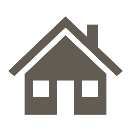 Råd och stöd från socialsekreteraren
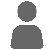 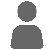 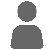 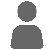 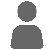 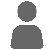 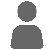 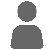 Stöd i andra myndighetskontakter
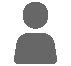 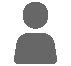 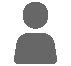 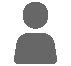 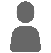 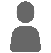 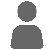 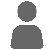 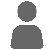 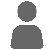 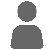 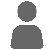 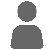 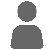 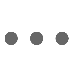 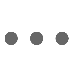 Generella enskilda stödsamtal utan särskild manual
Stöd vid akut behov av ekonomiskt bistånd
Säkerhetsplanering, genomgång av säkerhet
Stöd vid byte av bostadsort
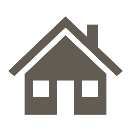 Skyddat boende med kompetens om hedersrelaterat våld
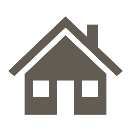 Motiverande samtal (MI)
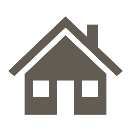 Tillfälligt boende
Källa:	Enkät: Kartläggning av socialtjänstens insatser i Sveriges kommuner (2021) 
Not:	Insatserna är ordnade efter hur många kommuner som erbjuder insatsen.
Verksamhetsområde: Våld i nära relationer
160
De tio minst vanliga insatserna inom området våld i nära relationer ges av noll till sex procent av de svarande kommunerna
De tio minst vanliga av de kartlagda insatserna
Kategori
Andel kommuner som erbjuder insatsen
Antal kommuner som erbjuder insatsen
Antal kommuner som svarat
Insatser
Psykodynamisk terapi (PDT) (våldsutövare)
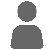 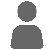 Viktig intressant person (VIP)-programmet
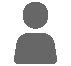 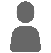 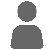 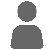 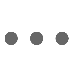 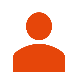 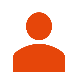 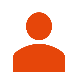 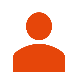 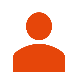 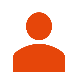 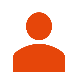 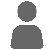 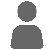 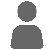 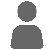 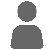 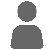 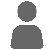 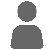 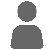 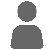 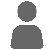 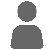 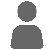 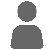 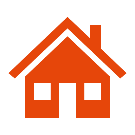 Korttidsboende, korttidsplats (våldsutövare)
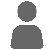 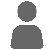 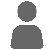 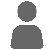 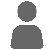 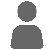 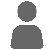 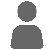 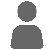 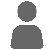 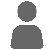 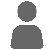 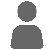 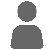 Schyssta Relationer – Våldspreventiv gruppverksamhet
Preventing domestic violence (Predov)
Internetbehandling mot våld i nära relationer (IVIN)
Duluthmodellen
Terapi byggd på Core Conflictual Relationship Theme (CCRT)
Caring Dads
Process-Psychodynamic Treatment (PPT)
Källa:	Enkät: Kartläggning av socialtjänstens insatser i Sveriges kommuner (2021) 
Not:	Insatserna är ordnade efter hur många kommuner som erbjuder insatsen.
Verksamhetsområde: Våld i nära relationer
161
Fysiska och digitala insatser
Verksamhetsområde: Våld i nära relationer
162
Hälften av de kartlagda insatserna inom området våld i nära relationer ges i både digital och fysisk form
Fördelning mellan fysiska och digitala insatser, samt de tre vanligaste insatserna i respektive kategori
Andel som ges i respektive form
100 % = 4190 insatser över samtliga kommuner där frågan besvarats
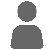 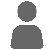 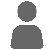 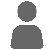 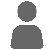 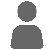 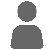 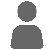 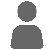 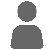 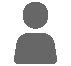 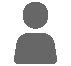 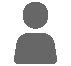 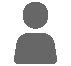 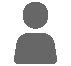 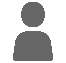 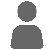 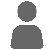 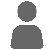 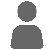 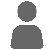 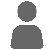 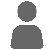 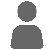 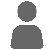 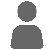 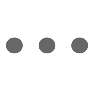 Enbart fysiskt
Fysiskt och digitalt
Enbart digitalt
Vet ej
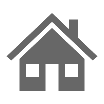 Vanligaste insatserna i respektive form (boendeformer exkluderade)
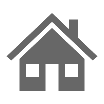 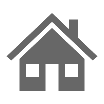 Källa:	 Enkät: Kartläggning av socialtjänstens insatser i Sveriges kommuner (2021)
Verksamhetsområde: Våld i nära relationer
163
Översikt över de vanligaste insatserna som erbjuds i fysisk eller digital form inom området våld i nära relationer
Insatser som oftast ges i enbart fysisk, både fysisk och digital eller enbart digital form
Vanligast fysisk form (boendeformer exkluderade)
Vanligast både fysisk och digital form
Vanligast digital form
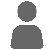 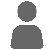 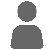 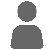 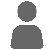 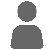 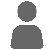 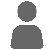 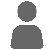 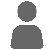 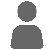 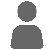 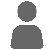 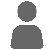 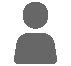 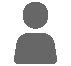 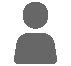 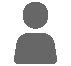 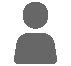 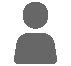 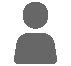 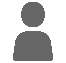 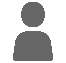 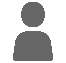 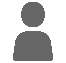 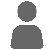 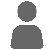 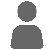 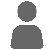 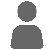 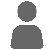 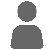 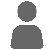 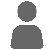 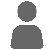 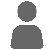 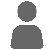 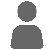 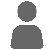 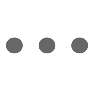 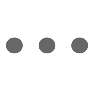 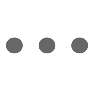 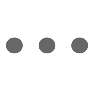 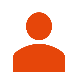 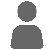 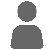 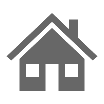 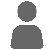 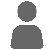 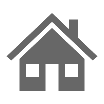 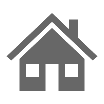 Not: 	Antal svarande kommuner anges i parentes.
Källa:	Enkät: Kartläggning av socialtjänstens insatser i Sveriges kommuner (2021)
Verksamhetsområde: Våld i nära relationer
164
Vissa län ger fler insatser inom verksamhetsområde våld i nära relationer digitalt
Fördelning av insatser som ges digitalt respektive fysiskt uppdelat på län (Antal svarande kommuner i parentes för respektive län)
Not: 	Antal svarande kommuner anges i parentes.
Källa:	Enkät: Kartläggning av socialtjänstens insatser i Sveriges kommuner (2021)
Verksamhetsområde: Våld i nära relationer
165
Fördelning av antal individer som tar del av insatserna utifrån fysisk respektive digital form
Fördelningen av antalet individer som tar del av insatser som ges i fysisk eller digital form
100 % = 1870 insatser i kommunerna som uppges endast ges fysisk form
100 % = 26 insatser i kommunerna som uppges endast ges i digital form
100 % = 2103 insatser i kommunerna som uppges ges både fysisk och digital form
Källa:	Enkät: Kartläggning av socialtjänstens insatser i Sveriges kommuner (2021)
Verksamhetsområde: Våld i nära relationer
166
Insatser inom kommunal och enskild regi
Verksamhetsområde: Våld i nära relationer
167
65 procent av alla insatser genomförs enbart i kommunal regi inom området våld i nära relationer
Fördelningen mellan insatser som erbjuds i kommunal eller enskild regi, samt de tre vanligaste insatserna i respektive kategori
Andel som ges i respektive regi
100 % = 4227 insatser över samtliga kommuner där frågan besvarats
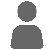 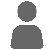 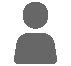 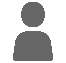 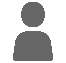 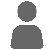 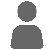 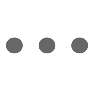 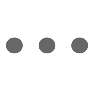 Vet ej
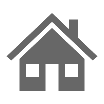 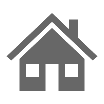 Vanligaste insatserna i respektive form
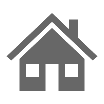 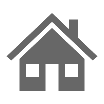 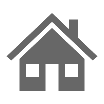 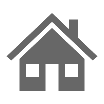 Källa:	Enkät: Kartläggning av socialtjänstens insatser i Sveriges kommuner (2021)
Verksamhetsområde: Våld i nära relationer
168
Översikt över de vanligaste insatserna som erbjuds i kommunal eller enskild regi inom området våld i nära relationer
Insatser som oftast ges i kommunal respektive enskild regi
Vanligast kommunal regi
Vanligast både kommunal och enskild regi
Vanligast enskild regi
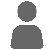 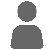 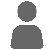 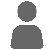 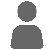 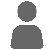 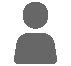 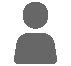 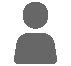 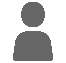 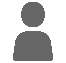 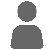 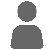 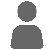 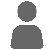 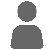 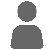 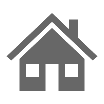 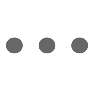 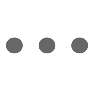 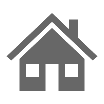 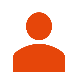 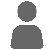 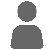 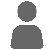 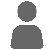 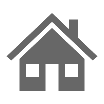 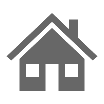 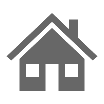 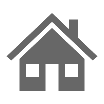 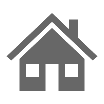 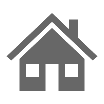 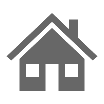 Not: 	Antal svarande kommuner anges i parentes.
Källa:	Enkät: Kartläggning av socialtjänstens insatser i Sveriges kommuner (2021)
Verksamhetsområde: Våld i nära relationer
169
Fördelning av antal individer som tar del av insatserna utifrån kommunal respektive enskild regi
Fördelningen av antalet individer som tar del av insatser inom våld i nära relationer som ges i kommunal eller enskild regi
100 % = 2739 insatser i kommunerna som uppges endast ges i kommunal regi
100 % = 496 insatser i kommunerna som uppges endast ges i enskild regi
100 % = 911 insatser i kommunerna som uppges ges både i kommunal och enskild regi
Källa:	Enkät: Kartläggning av socialtjänstens insatser i Sveriges kommuner (2021)
Verksamhetsområde: Våld i nära relationer
170
Graden av insatser inom våld i nära relationer som genomförs i enbart enskild regi varierar från åtta till 20 procent mellan länen
Fördelning av insatser som ges i kommunal respektive enskild regi uppdelat på län (Antal svarande kommuner i parentes för respektive län)
Not: 	Antal svarande kommuner anges i parentes.
Källa:	Enkät: Kartläggning av socialtjänstens insatser i Sveriges kommuner (2021)
Verksamhetsområde: Våld i nära relationer
171
Det är ungefär lika vanligt att insatser inom våld i nära relationer genomförs i enskild regi i storstäder som i landsbygdskommuner
Fördelning mellan kommunal och enskild regi uppdelat på huvudgrupp (Antal svarande kommuner i parentes för grupp)
Not: 	Antal svarande kommuner anges i parentes.
Källa:	Enkät: Kartläggning av socialtjänstens insatser i Sveriges kommuner (2021)
Verksamhetsområde: Våld i nära relationer
172
Insatser som genomförs med eller utan biståndsbeslut
Verksamhetsområde: Våld i nära relationer
173
Hälften av de olika insatserna som erbjuds inom området våld i nära relationer genomförs enbart med biståndsbeslut
Fördelningen mellan insatser som erbjuds med respektive utan biståndsbeslut, samt de tre vanligaste insatserna i respektive kategori
Andel som ges med/utan biståndsbeslut
100 % = 4241 insatser över samtliga kommuner där frågan besvarats
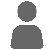 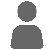 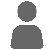 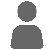 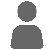 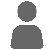 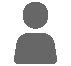 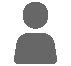 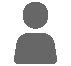 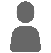 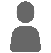 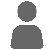 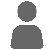 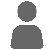 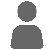 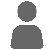 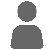 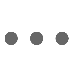 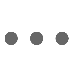 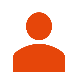 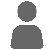 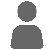 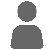 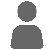 Vet ej
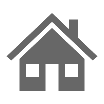 Vanligaste insatserna i respektive form
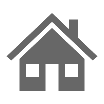 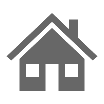 Källa:	Enkät: Kartläggning av socialtjänstens insatser i Sveriges kommuner (2021)
Verksamhetsområde: Våld i nära relationer
174
Översikt över de vanligaste insatserna som erbjuds med och utan biståndsbeslut inom området våld i nära relationer
Insatser som oftast ges med respektive utan biståndsbeslut
Vanligast enbart utan biståndsbeslut
Vanligast enbart med biståndsbeslut
Vanligast både med och utan biståndsbeslut
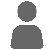 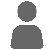 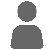 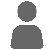 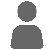 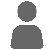 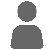 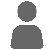 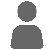 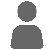 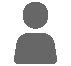 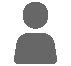 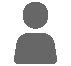 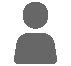 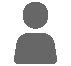 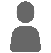 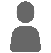 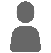 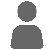 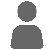 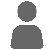 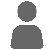 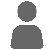 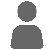 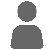 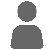 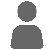 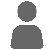 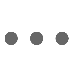 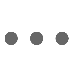 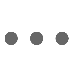 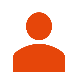 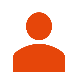 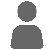 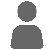 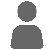 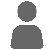 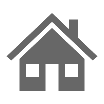 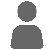 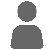 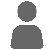 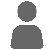 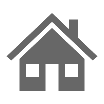 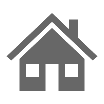 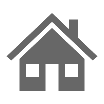 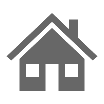 Not: 	Antal svarande kommuner anges i parentes.
Källa:	Enkät: Kartläggning av socialtjänstens insatser i Sveriges kommuner (2021)
Verksamhetsområde: Våld i nära relationer
175
Fördelning av antal individer som tar del av insatserna med respektive utan biståndsbeslut
Fördelningen av antalet individer som tar del av insatser som ges med eller utan biståndsbeslut
100 % = 2124 insatser i kommunerna som uppges endast ges med biståndsbeslut
100 % = 650 insatser i kommunerna som uppges endast ges utan biståndsbeslut
100 % = 1391 insatser i kommunerna som uppges ges både med och utan biståndsbeslut
Källa:	Enkät: Kartläggning av socialtjänstens insatser i Sveriges kommuner (2021)
Verksamhetsområde: Våld i nära relationer
176
Andelen insatser som ges enbart utan biståndsbeslut inom våld i nära relationer varierar från fem till 25 procent mellan länen
Kartlagda insatser som erbjuds med och utan biståndsbeslut utifrån län (Antal svarande kommuner i parentes för respektive grupp)
Not: 	Antal svarande kommuner anges i parentes.
Källa:	Enkät: Kartläggning av socialtjänstens insatser i Sveriges kommuner (2021)
Verksamhetsområde: Våld i nära relationer
177
Andelen av de kartlagda insatserna som ges med respektive utan biståndsbeslut skiljer sig inte mellan stad och landsbygd
Kartlagda insatser som erbjuds med och utan biståndsbeslut utifrån huvudgrupp (Antal svarande kommuner i parentes för respektive grupp)
Not: 	Antal svarande kommuner anges i parentes.
Källa:	Enkät: Kartläggning av socialtjänstens insatser i Sveriges kommuner (2021)
Verksamhetsområde: Våld i nära relationer
178
Omkring två tredjedelar av svarande kommuner vill ge insatser utan biståndsbeslut inom området våld i nära relationer
Andel kommuner som vill ge insatser inom området missbruk och beroende utan biståndsbeslut, givet att en lagändring möjliggjorde detta
Om det sker en lagändring som möjliggör att kommunen erbjuder insatser utan biståndsbeslut, skulle ni vilja ge någon eller några insatser utan biståndsbeslut?
100 % = 234 kommuner som besvarat frågan
Källa:	Enkät: Kartläggning av socialtjänstens insatser i Sveriges kommuner (2021)
Verksamhetsområde: Våld i nära relationer
179
I två av de kartlagda insatskategorierna inom våld i nära relationer vill över 140 kommuner ge insatser utan biståndsbeslut
Antal kommuner som skulle vilja ge insatser utan biståndsbeslut i respektive insatskategorin
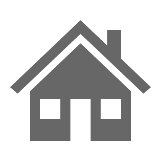 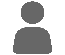 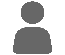 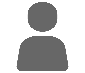 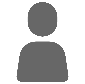 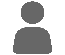 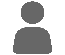 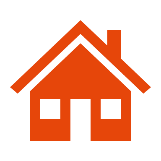 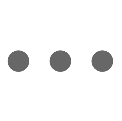 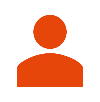 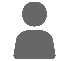 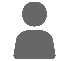 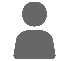 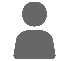 Källa:	Enkät: Kartläggning av socialtjänstens insatser i Sveriges kommuner (2021)
Verksamhetsområde: Våld i nära relationer
180
Exempel på insatser som önskas genomföras utan biståndsbeslut inom området våld i nära relationer
Exempel på insatser som kommunerna vill genomföra utan biståndsbeslut utifrån fritextsvar
Rådgivning och stödsamtal till våldsutsatta
Gruppmöten
Behandlingssamtal till våldsutövare
Internetbehandling till våldsutövare
Akut boende
Kontaktperson
Säkerhetsplanering
Stöd till barn som upplevt våld
Tillfälligt skyddat boende
Källa:	Enkät: Kartläggning av socialtjänstens insatser i Sveriges kommuner (2021)
Verksamhetsområde: Våld i nära relationer
181